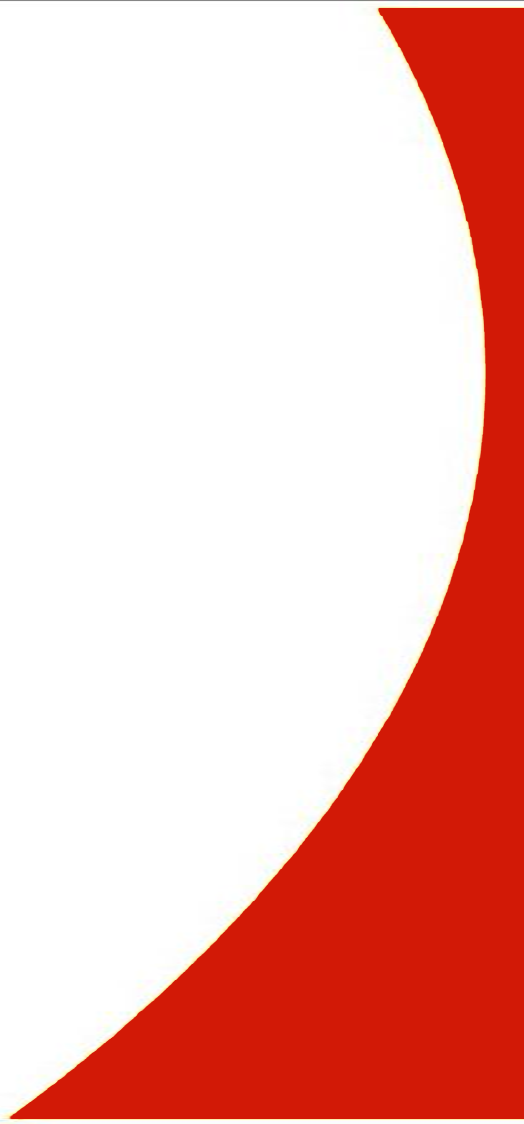 Plagio y ciberplagio entre el
alumnado académico: estado
de la cuestión, últimos estudios 
y herramientas antiplagio
10 de abril de 2014
Manu Ruiz de Luzuriaga
Oficina de Referencia
Biblioteca
Universidad Pública de Navarra
manuel.ruiz@unavarra.es
9745
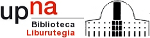 Plagio académico - 1
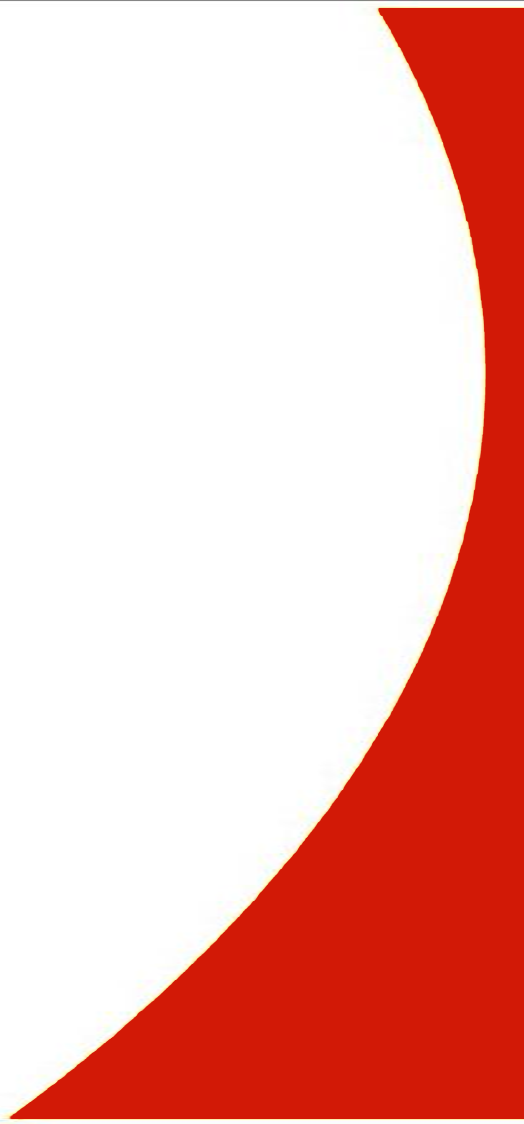 Plagio y ciberplagio I
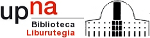 Plagio académico - 2
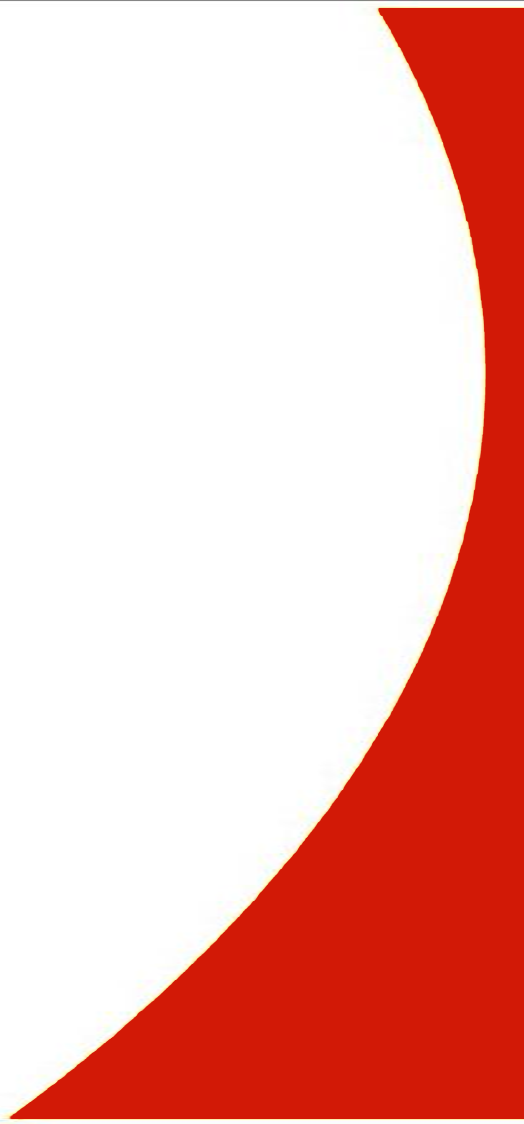 Plagio y ciberplagio II
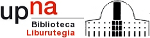 Plagio académico - 3
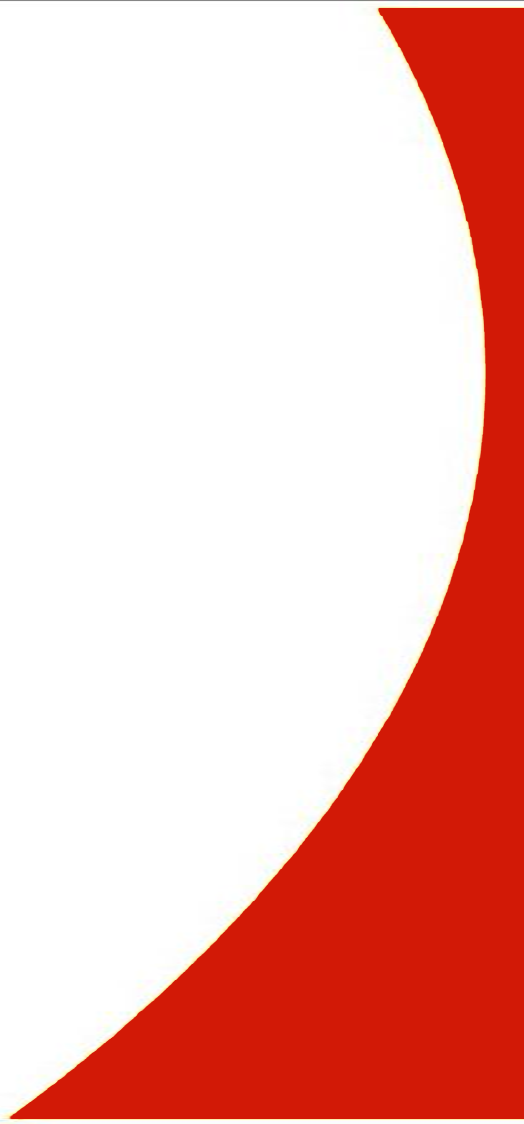 Plagio y ciberplagio III
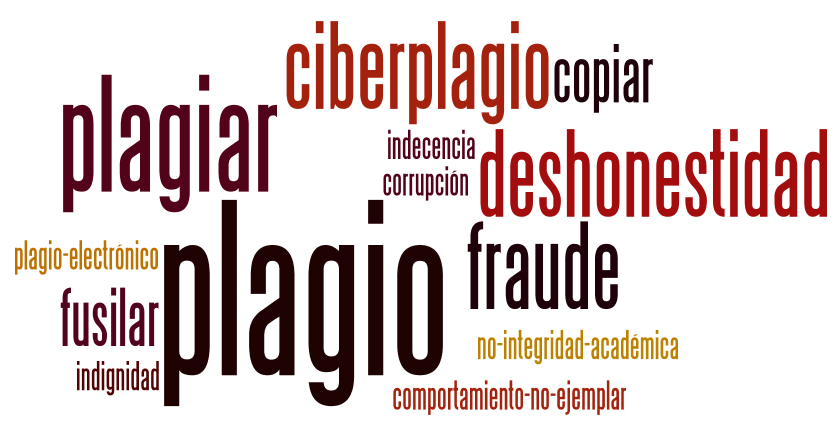 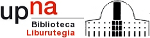 Plagio académico - 4
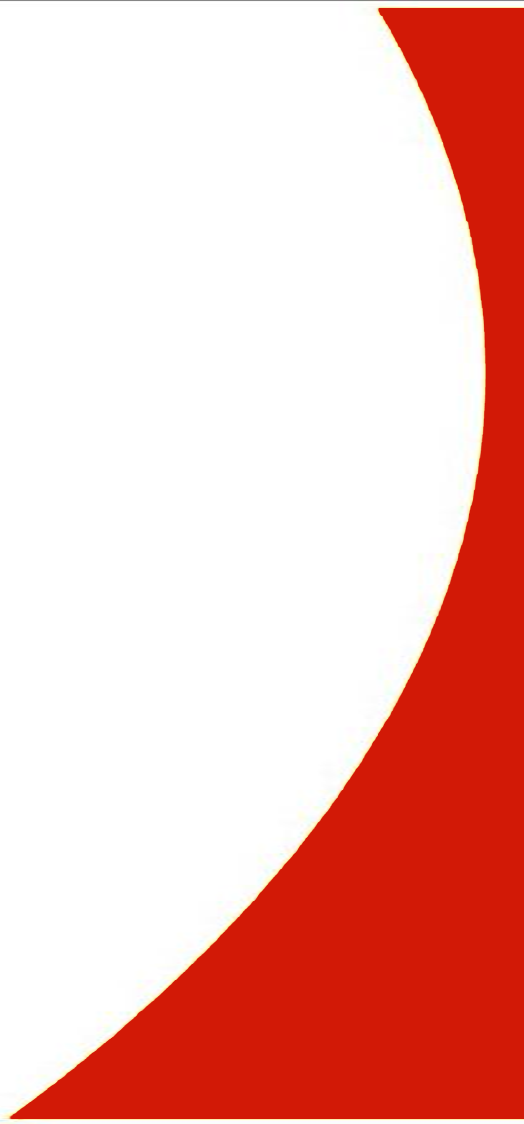 Comportamientos deshonestos relacionados con la información
1. ¿Qué es plagio?
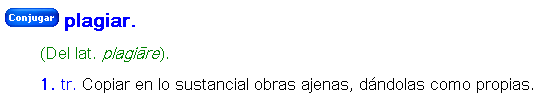 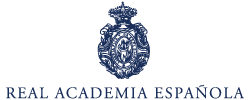 Los males de la universidad
En el contexto de mis clases de esta semana las revistas de medicina se transforman en las "ciencias de la vida diario". O aparecen frases incomprensibles y de sintaxis variopinta como estas:
- "los artículos sólo las ciencias se indexan"
- "Medline Plus es el Instituto Nacional de la página web de la salud"
- (la base de datos está disponible) "detrás de un peaje de pared accesible sólo a los suscriptores de pago"
"los artículos centrales de PubMed es libre de leer" (se refiere a que los documentos en PubMed Central son de acceso abierto)
(Rodríguez Yunta, 2014)
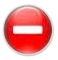 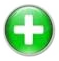 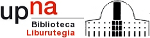 Plagio académico - 5
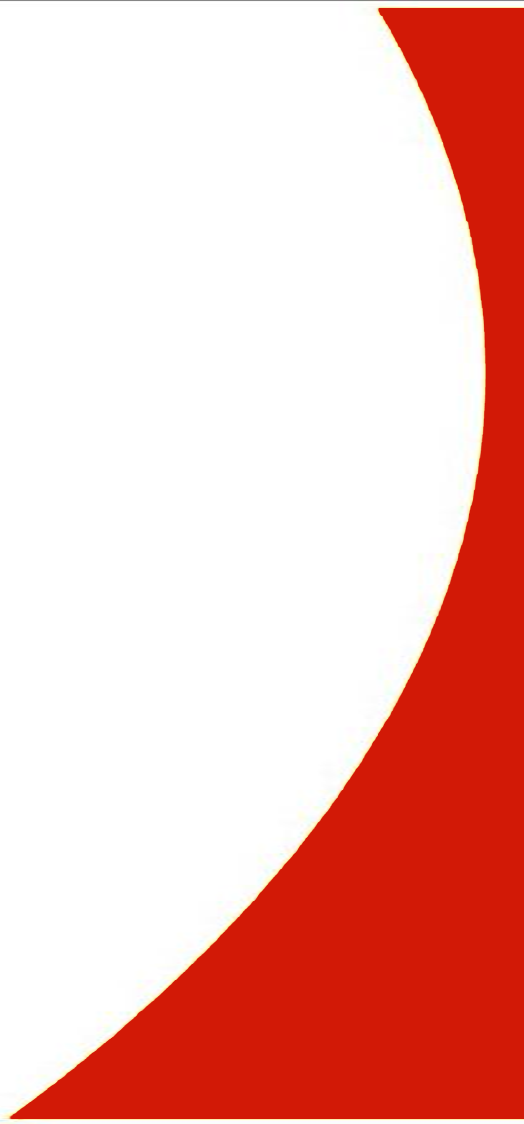 Comportamientos deshonestos relacionados con la información
2. ¿Qué no es plagio?
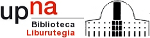 Plagio académico - 6
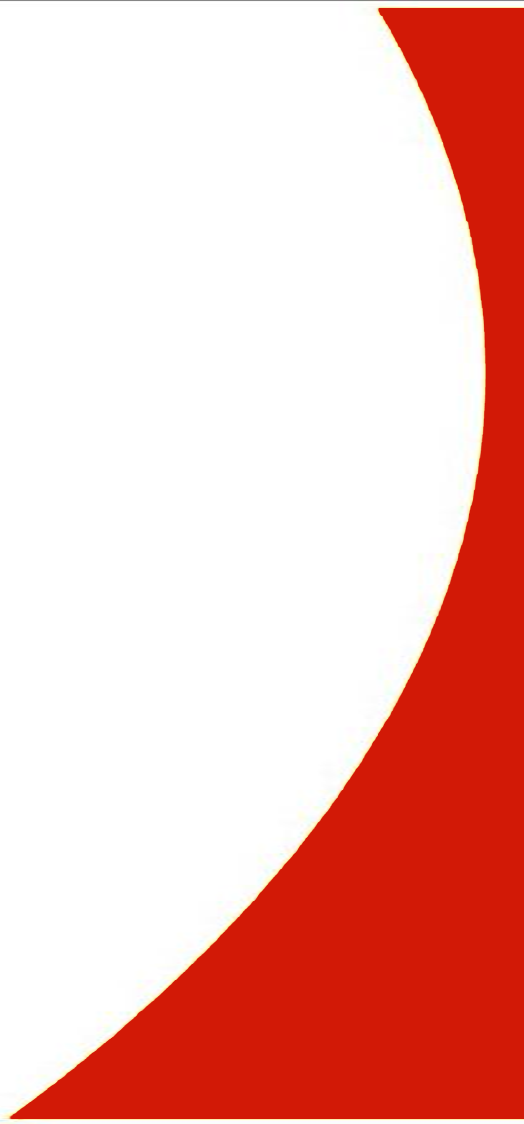 Comportamientos deshonestos relacionados con la información
3. Otros comportamientos deshonestos
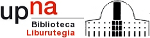 Plagio académico - 7
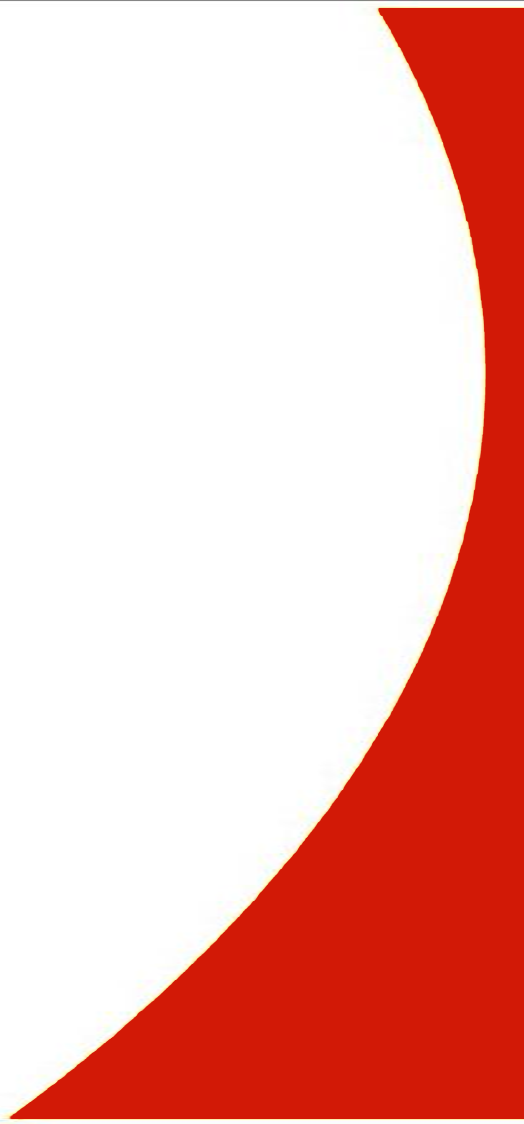 Compraventa de trabajos académicos I
En la Red han aparecido una gran cantidad de portales (verdaderas fábricas de trabajos académicos) que ofrecen la realización de trabajos de todo tipo. Las reglas son claras: tarifas con precios diferentes dependiendo del encargo (no se cobra lo mismo pro realizar una tesis doctoral que por hacer un trabajo de curso de bachillerato) y garantías de que se entregará un producto de calidad. evidentementte, todo se rige por las reglas del mercado: el cliente puede elegir diferentes niveles de calidad (no puede valer lo mismo un aprobado que un sobresaliente) y la premura tiene  también su precio: no se cobrará lo mismo por un trabajo si se tiene que entregar dentro de dos meses o si se necesita para ser presentado en dos días. (Comas-Forgas, Rubén 2008)
Portales de intercambio de trabajos académicos

El rincón del vago 
Alipso 
Monografías
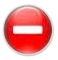 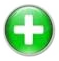 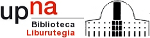 Plagio académico - 8
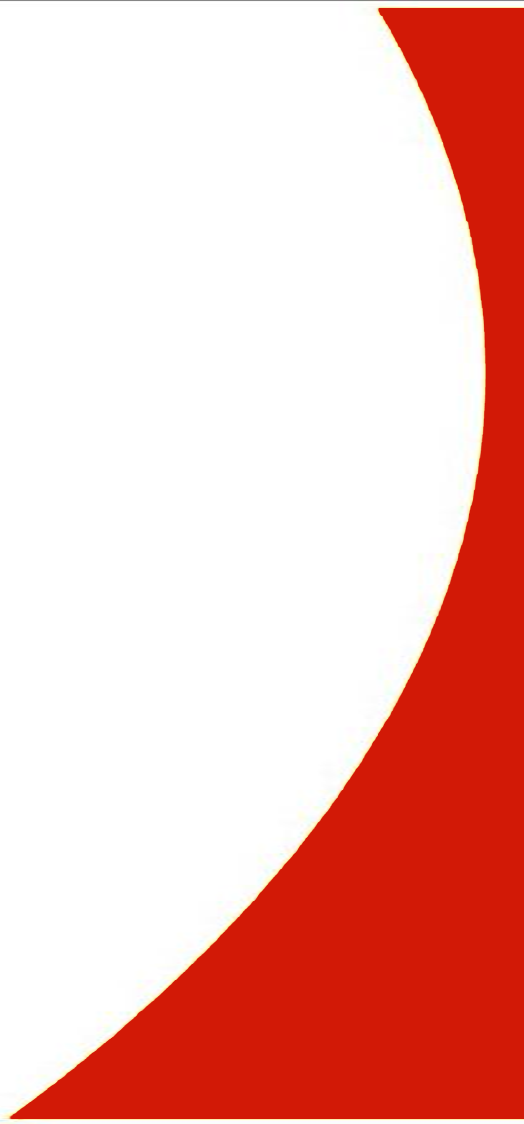 Compraventa de trabajos académicos II
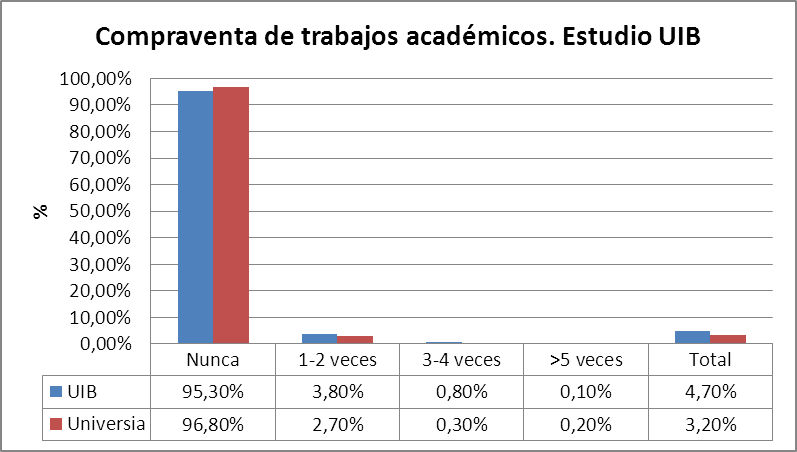 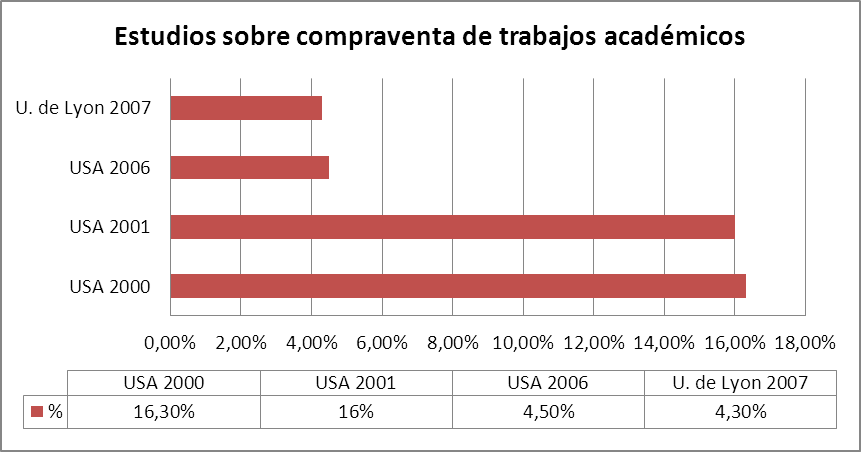 “De las 30 tesis doctorales que han pasado por sus manos asegura que nunca ha dudado de la legalidad de la rúbrica. «Cuando yo era estudiante en París, sabía de gente que lo hacía. La delincuencia no ha surgido con las nuevas tecnologías, simplemente la industrializan. Pero plagiadores han existido siempre».”  (García Mataeche, Aurora 2011)
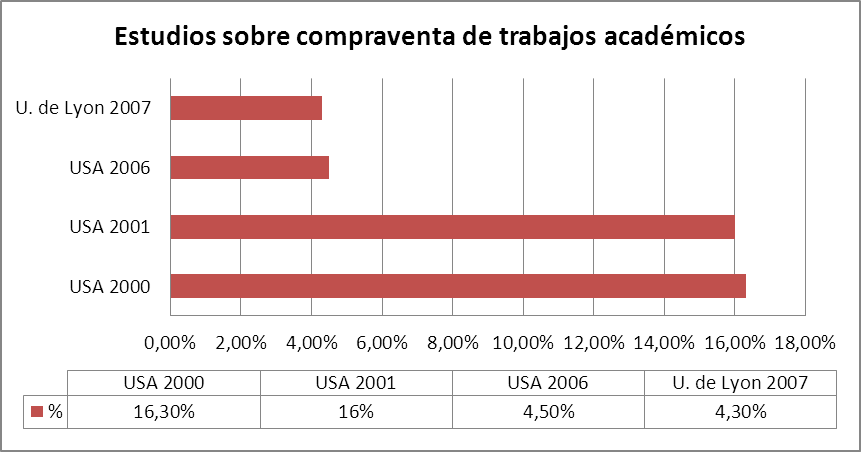 En 2005, en una entrevista radiofónica, el director de una de estas compañías [en UK] afirmo que su empresa vendía entre 500 y 1000 ensayos semanales, sobre todo a estudiantes extranjeros, que eran el 80% de la clientela. Según fuentes gubernamentales, en 2007 este negocio podía mover anualmente 200 millones de libras y la empresa más prolífica ha afirmado mover 1,5 millones de libras. (Comas-Forgas, Rubén 2008)
Universidad de las Islas Baleares 2007
727 estudiantes de Universidad de les Illes Balears
560 alumnos españoles registrados en el portal Universia
Encuesta

4,7% del alumnado de la UIB y 3,2% de Universia dicen haber comprado, en al menos una ocasión, y presentado como propio, un trabajo académico a través de un portal de Internet.
Compraventa de trabajos académicos

Asesoría de tesis 
Ayuda para hacer tu tesis 
Ayuda en tesis doctorales
Tesis y tesinas
Centro de ayuda académica
Comprar título universitario
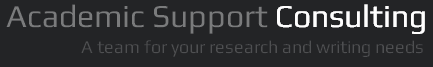 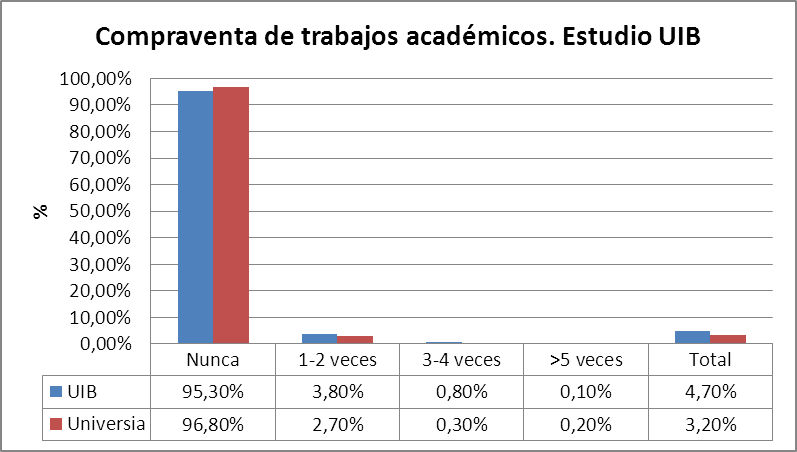 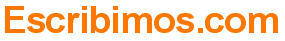 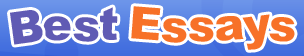 Term Paper Mills
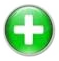 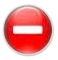 (Comas-Forgas, Rubén 2008)
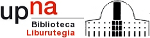 Plagio académico - 9
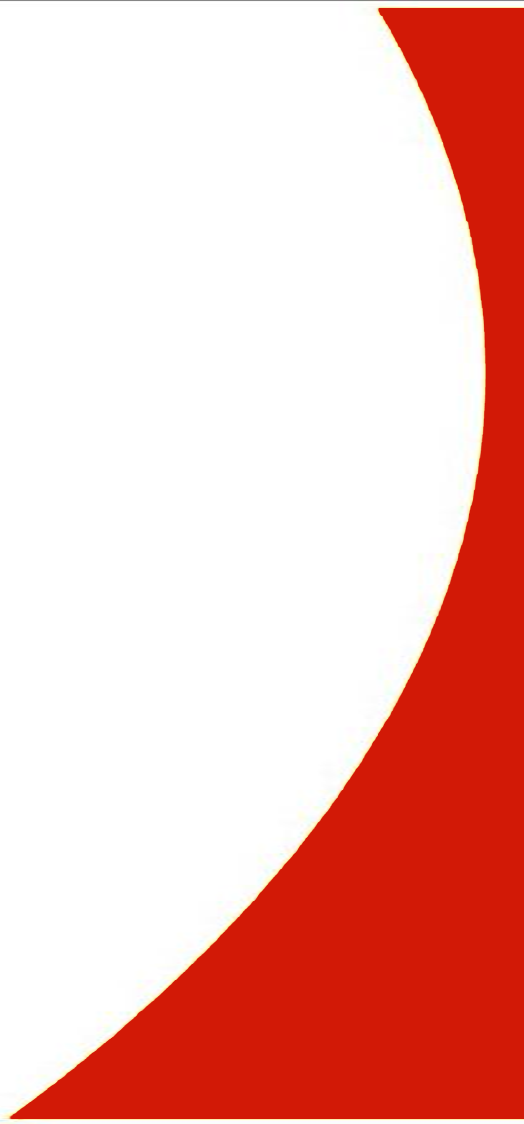 Tipología del plagio académico I
(Morató Agrafojo,Yolanda 2012, adaptado de Tripathi, Richa 2009)
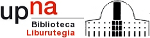 Plagio académico - 10
[Speaker Notes: Potluck: Olla común, cocido, lo que haya
Poor Disguise: Mal disfraz
Labor of Laziness: Trabajo que causa la pereza (se toma el mismo trabajo que haciéndolo bien)
Self-Stealer: Autorobo]
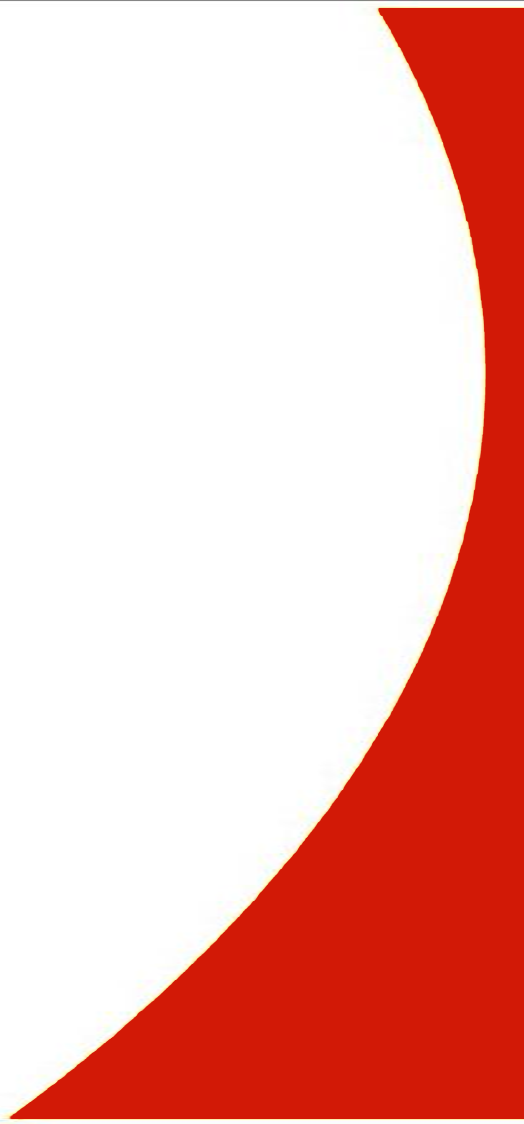 Tipología del plagio académico II
(Morató Agrafojo,Yolanda 2012, adaptado de Tripathi, Richa 2009)
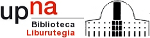 Plagio académico - 11
[Speaker Notes: Resourceful: ingenioso]
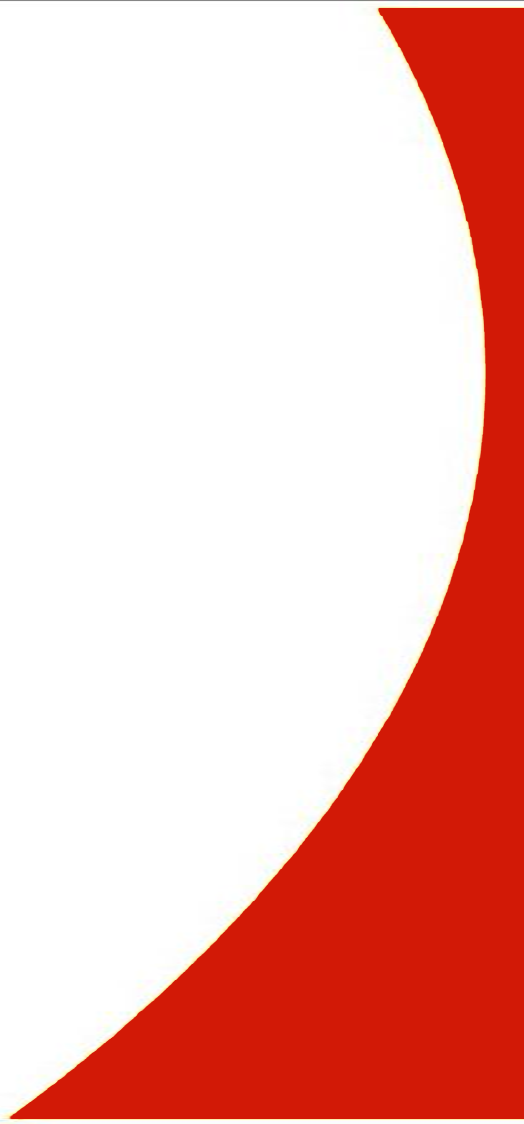 Tipología del plagio académico III
(Morató Agrafojo,Yolanda 2012, adaptado de Tripathi, Richa 2009)
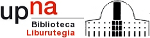 Plagio académico - 12
[Speaker Notes: Switch: cambiar]
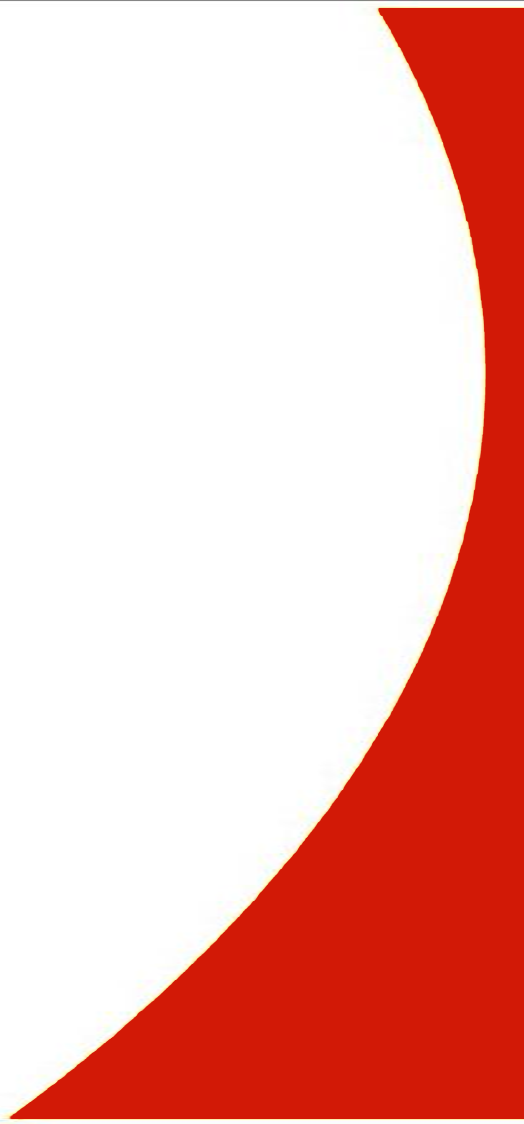 Causas del plagio académico I
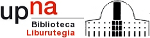 Plagio académico - 13
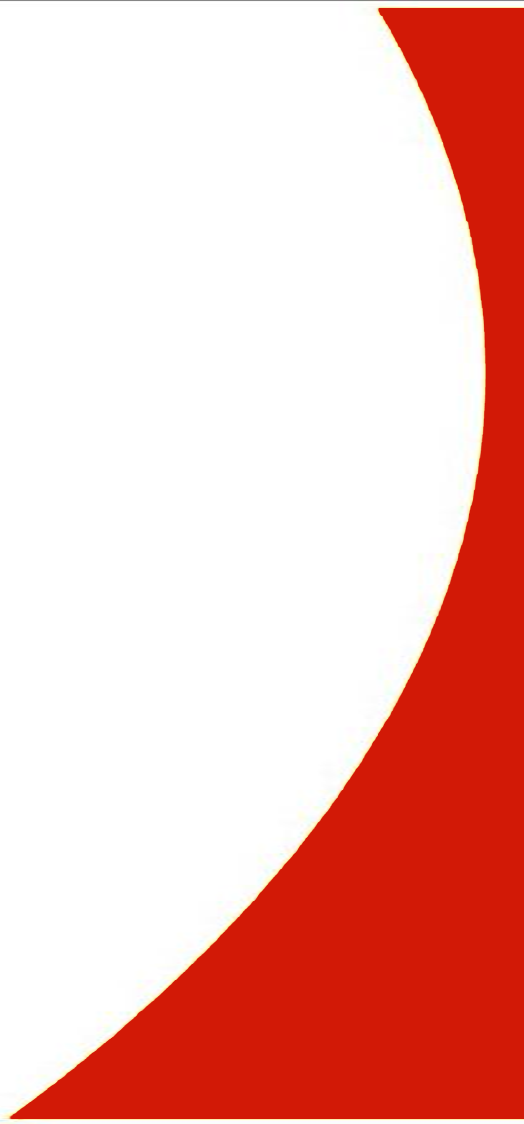 Causas del plagio académico II
Causas debidas a la falta de formación del alumnado
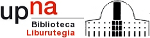 Plagio académico - 14
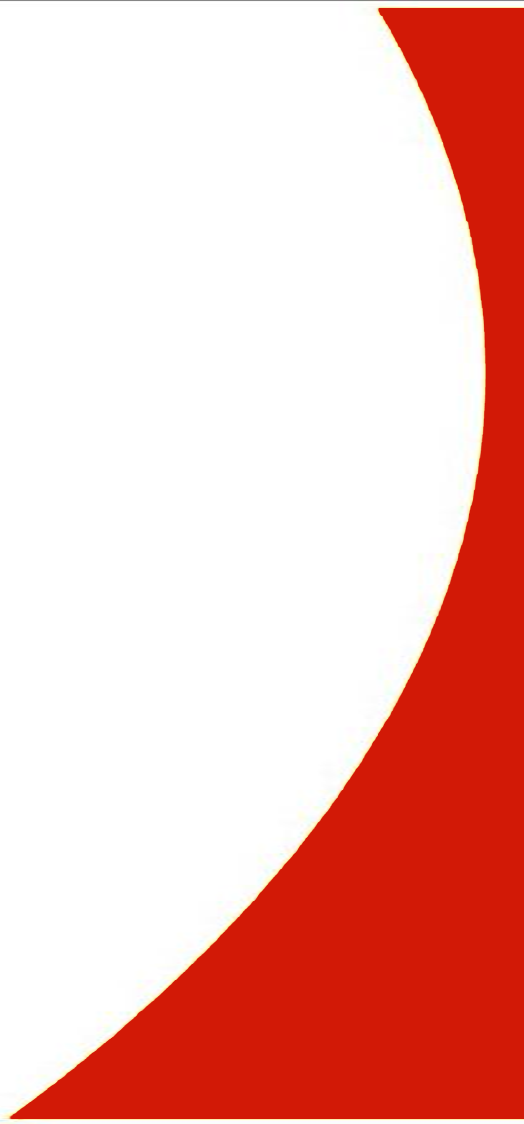 Causas del plagio académico III
Causas debidas a la falta de información del alumnado
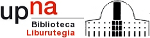 Plagio académico - 15
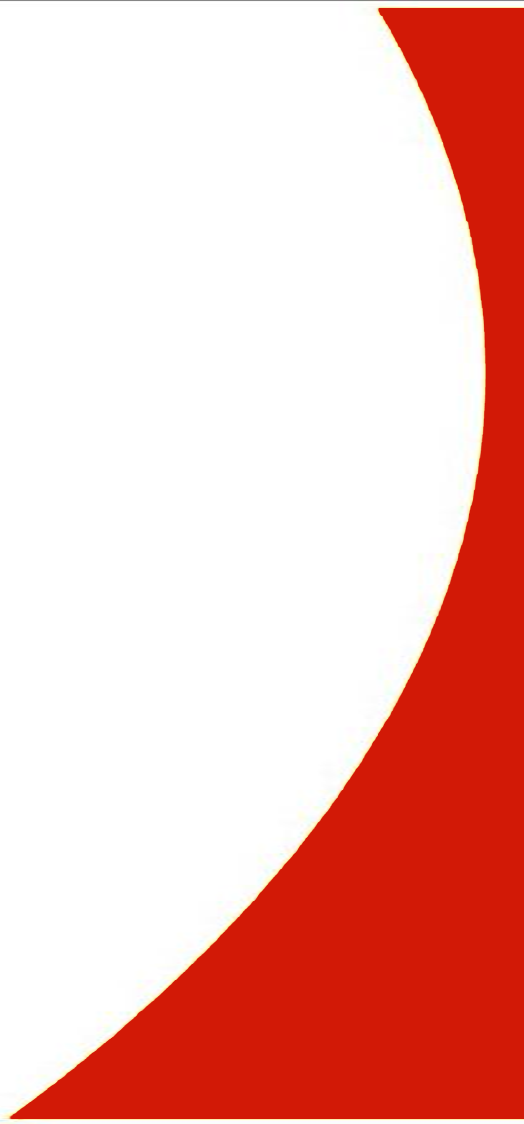 Causas del plagio académico III
Causas derivadas de la metodología docente
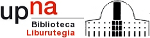 Plagio académico - 16
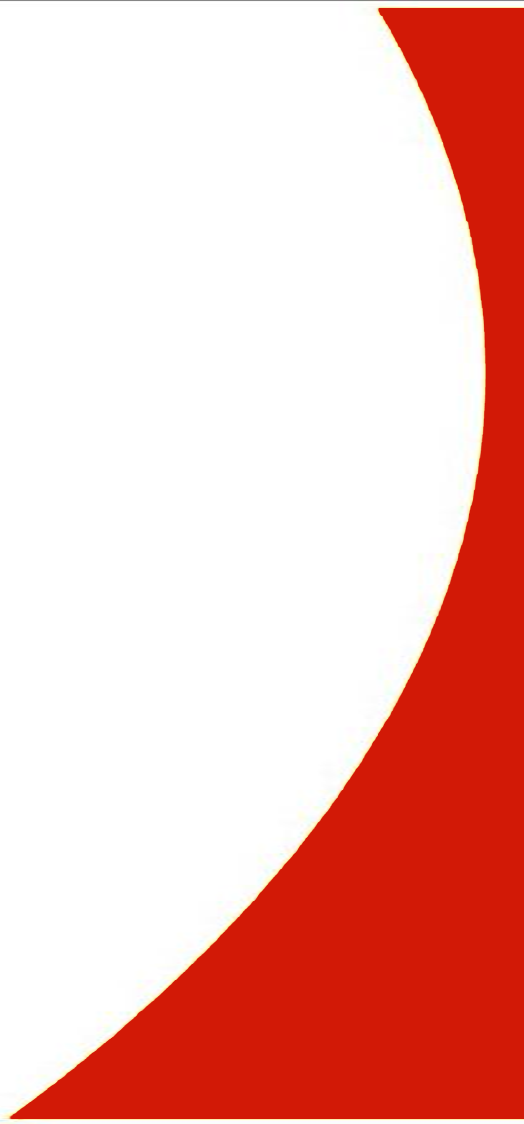 Causas del plagio académico IV
Causas achacables a la impunidad
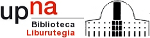 Plagio académico - 17
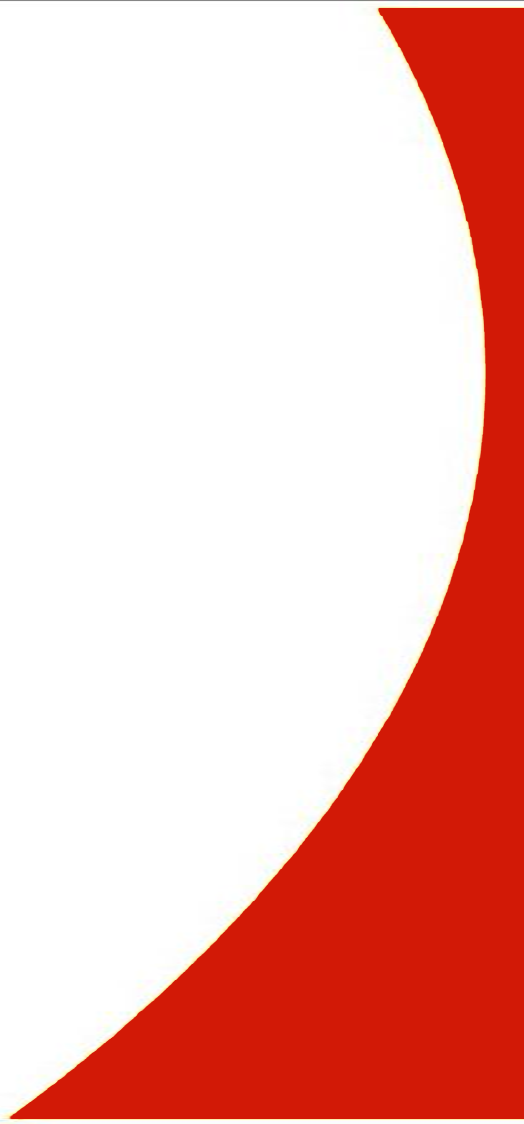 Causas del plagio académico IV
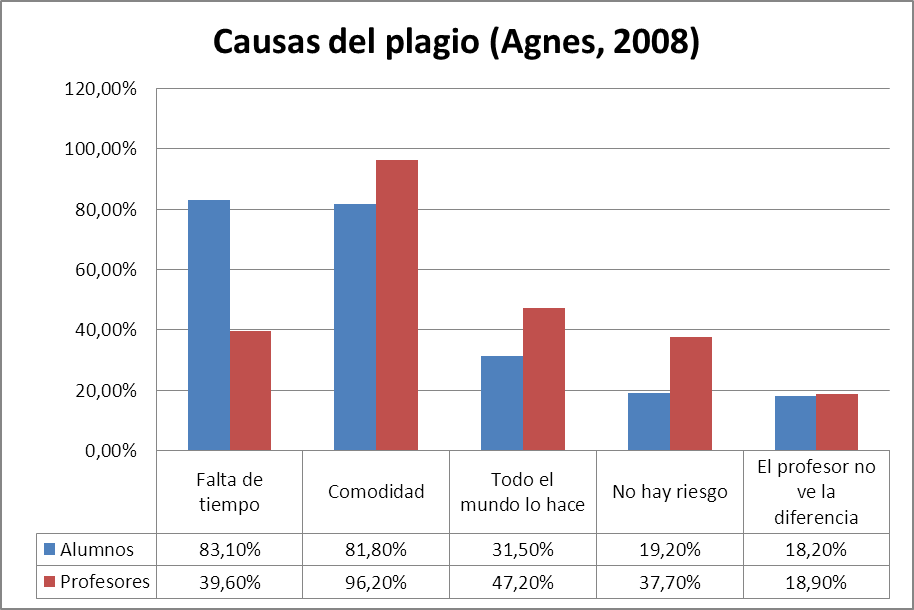 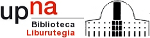 Plagio académico - 18
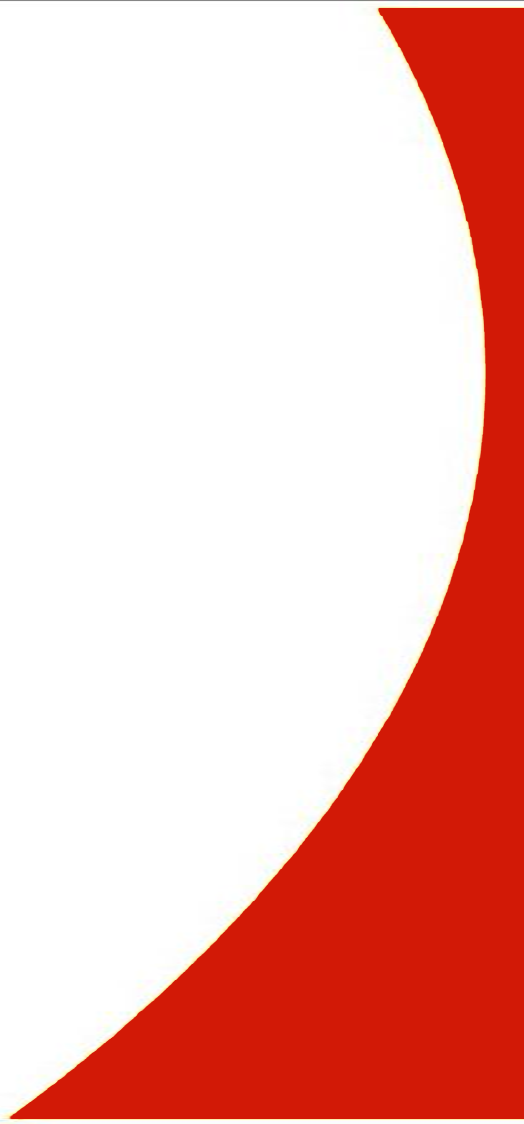 Causas del plagio académico IVa
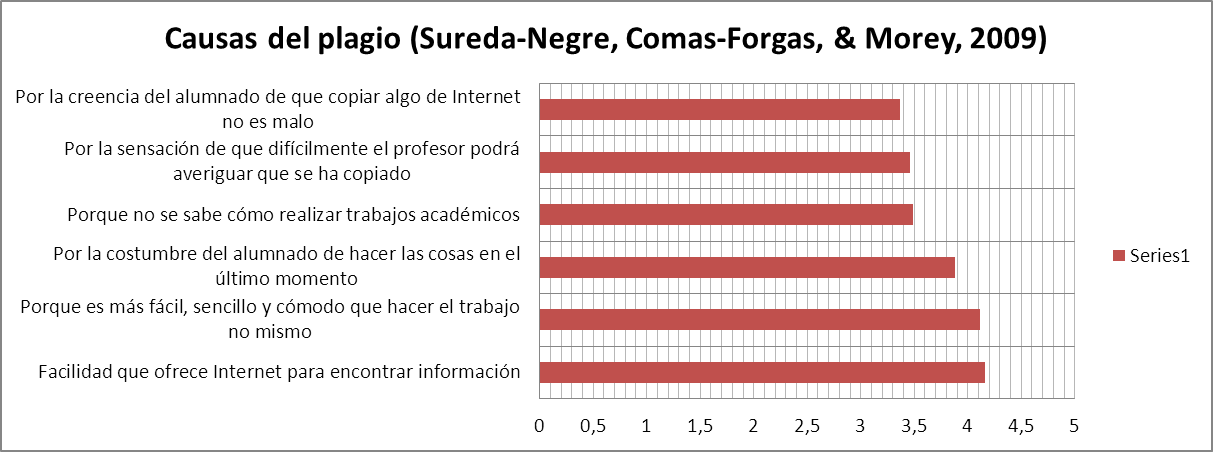 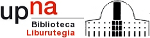 Plagio académico - 19
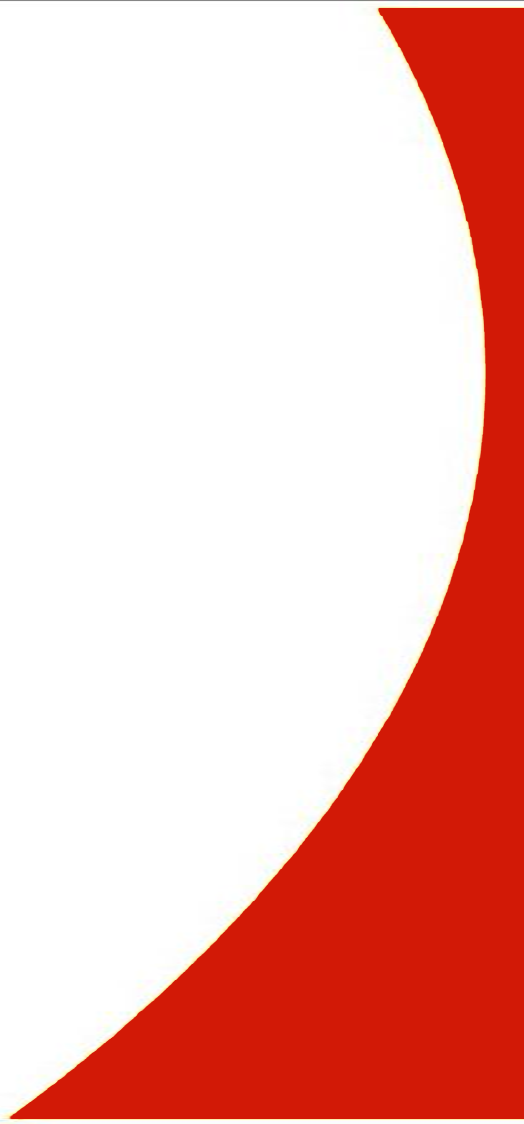 Estado de la cuestión: últimos estudios y datos I
(Sureda-Negre, Comas-Forgas, & Morey, 2009)
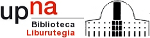 Plagio académico - 20
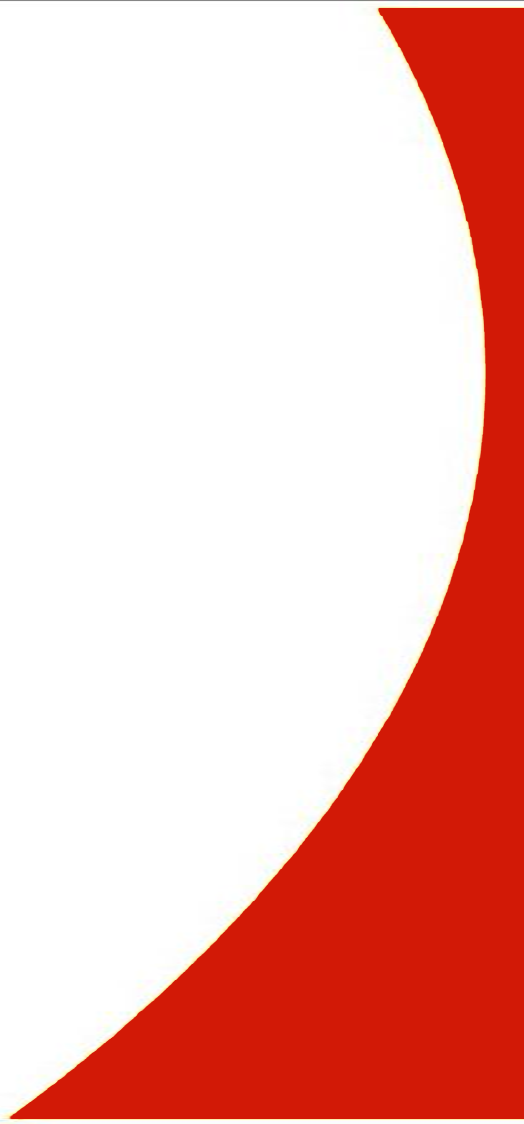 Estado de la cuestión: últimos estudios y datos II
Universidad Ramón Llull 2004
468 alumnos de Enfermería
Encuesta
(Blanch-Mur, Rey-Abella, & Folch-Soler, 2006)
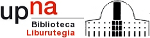 Plagio académico - 21
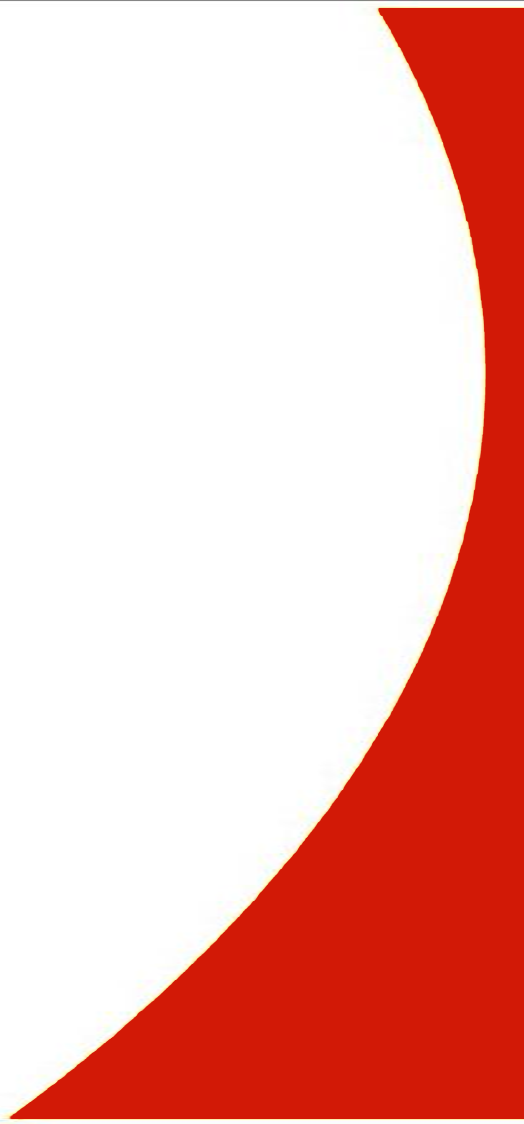 Estado de la cuestión: últimos estudios y datos III
Universidad de Zaragoza; Universidad de Barcelona 2008
299 alumnos y profesores de todas las materias, con predominio de Economía, Derecho y Sociología
Encuesta
(Agnes, 2008)
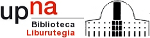 Plagio académico - 22
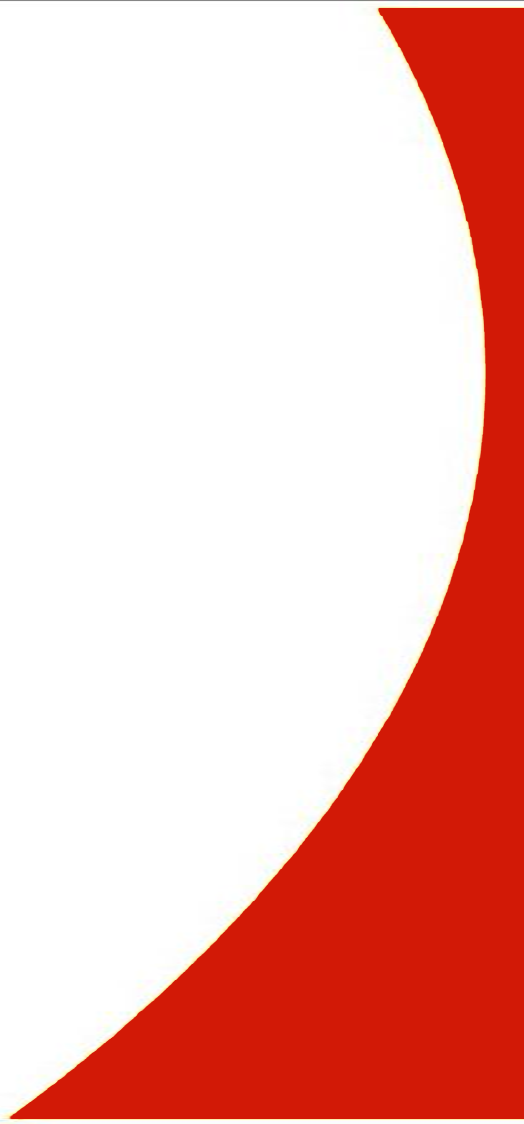 Estado de la cuestión: últimos estudios y datos IIIa
Universidad de Zaragoza; Universidad de Barcelona 2008
299 alumnos y profesores de todas las materias, con predominio de Economía, Derecho y Sociología
Encuesta
(Agnes, 2008)
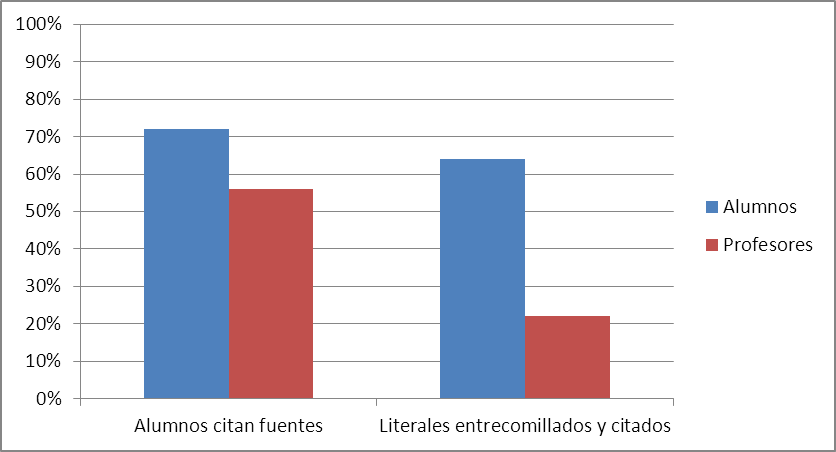 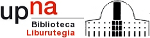 Plagio académico - 23
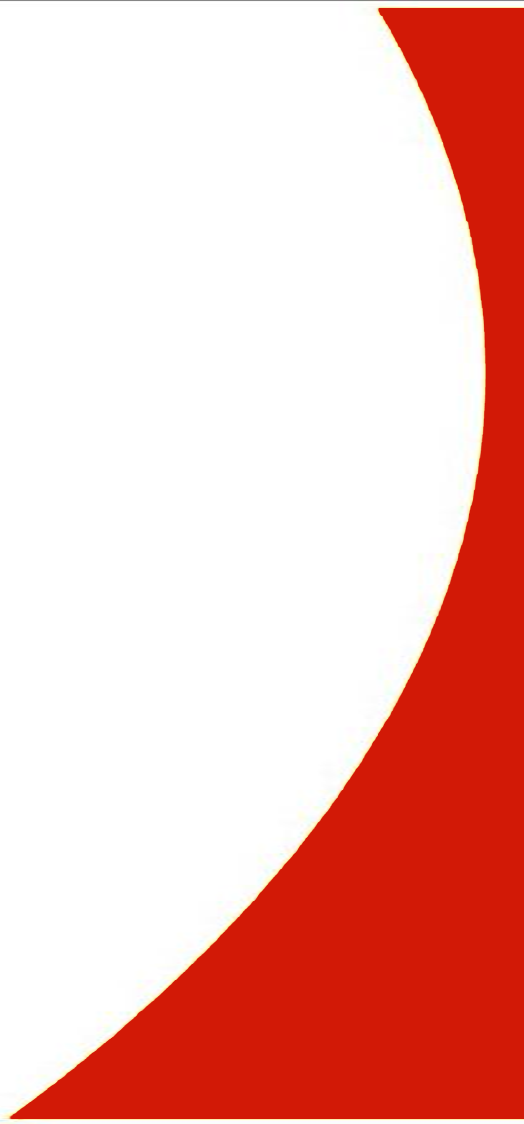 Estado de la cuestión: últimos estudios y datos IIIB
Universidad de Zaragoza; Universidad de Barcelona 2008
299 alumnos y profesores de todas las materias, con predominio de Economía, Derecho y Sociología
Encuesta
(Agnes, 2008)
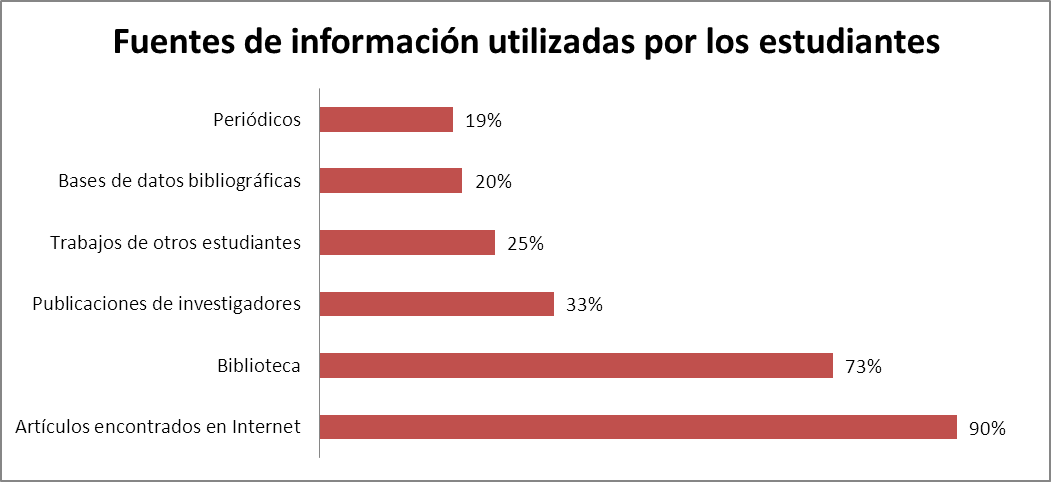 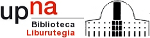 Plagio académico - 24
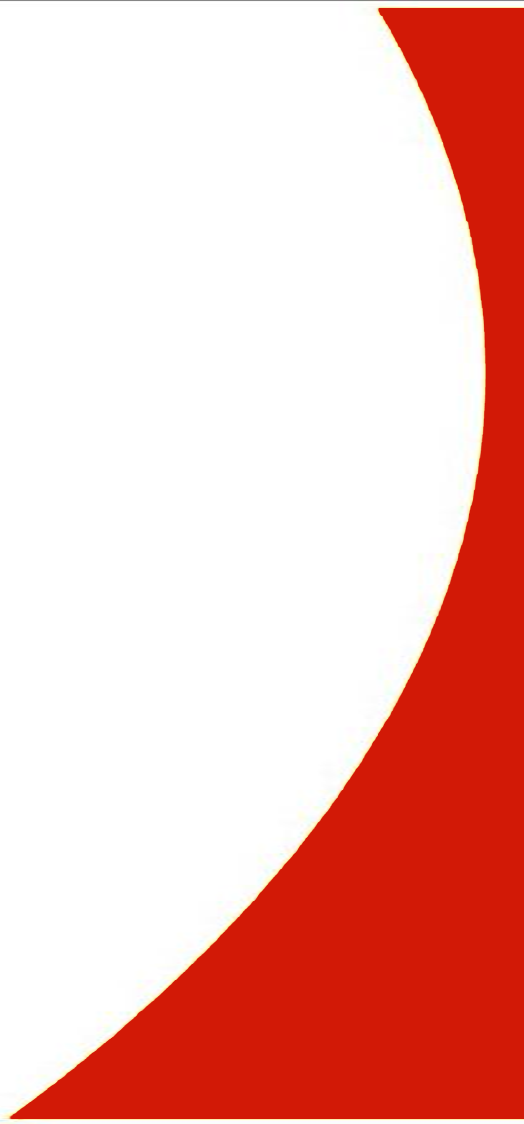 Estado de la cuestión: últimos estudios y datos IV
Universidad Complutense de Madrid 2009
233 alumnos de 2º a 5º curso de Periodismo
Encuesta
(Caldevilla Domínguez, 2010)
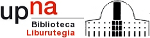 Plagio académico - 25
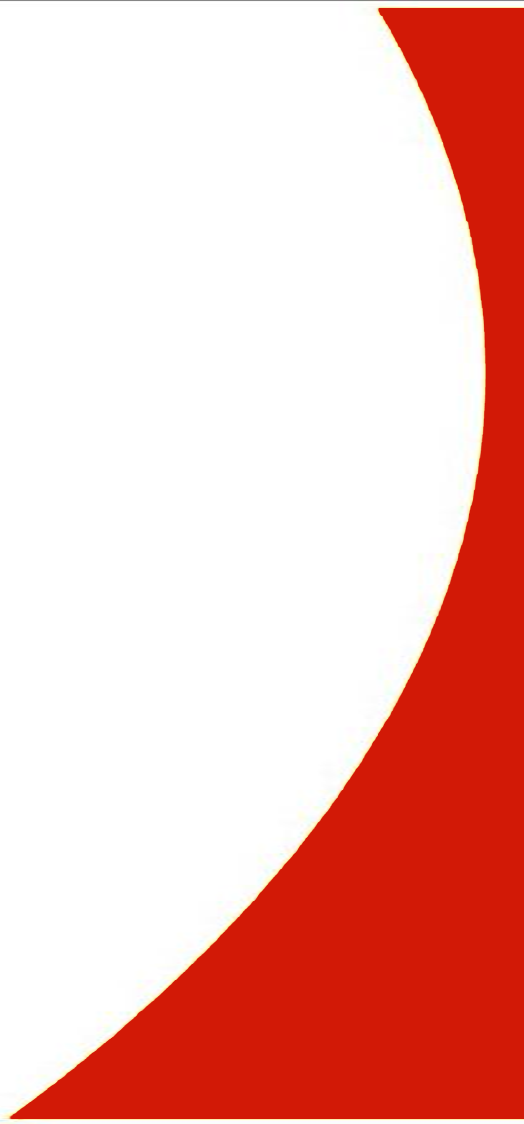 Estado de la cuestión: últimos estudios y datos V
Universidad de las Islas Baleares 2009
1025 alumnos de todos los cursos y estudios
Encuesta
(Comas-Forgas, Sureda-Negre, & Oliver Trobat, 2011)
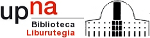 Plagio académico - 26
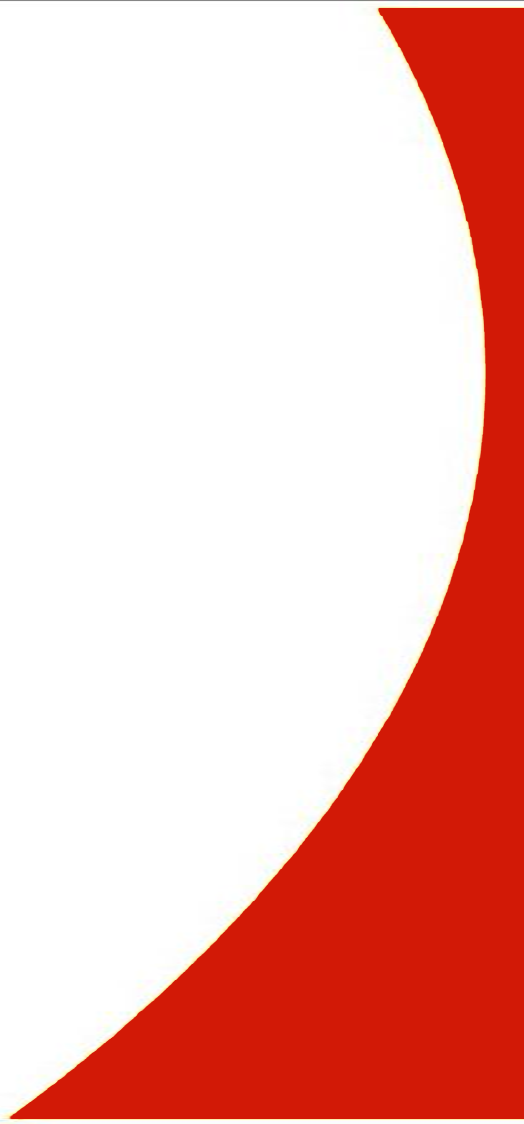 Estado de la cuestión: últimos estudios y datos VI
Universidad de Alicante 2010
111 estudiantes de primero de grado de Relaciones Laborales, Universidad de Alicante 2010
560 alumnos (varias titulaciones) Portal Universia (varias universidades) 2008
Encuesta
(Beléndez Vázquez, Comas-Forgas, Martín Llaguno, Muñoz González, & Topa Cantisano, 2011)
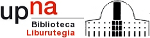 Plagio académico - 27
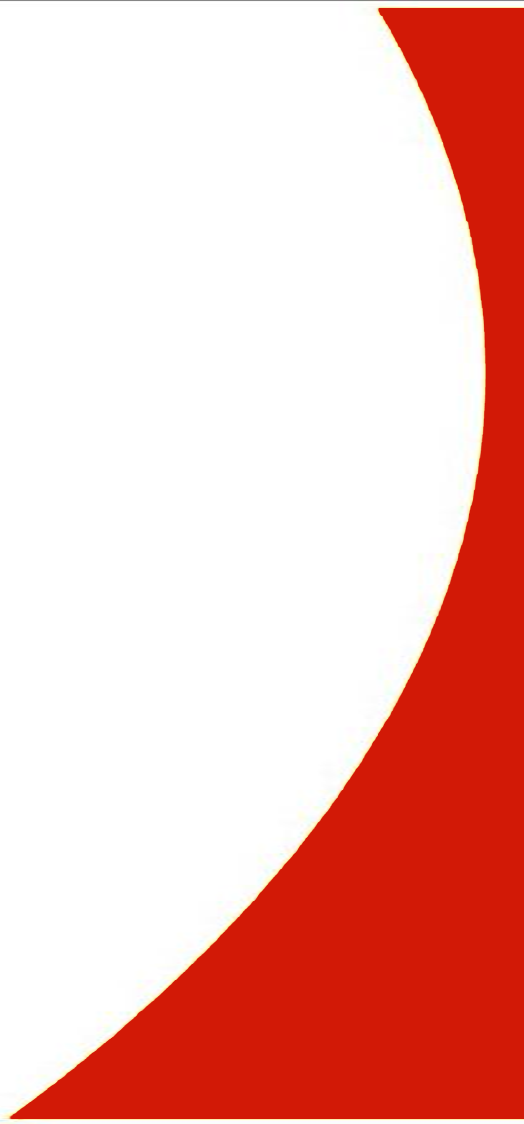 Estado de la cuestión: últimos estudios y datos VII
Universidad de las Islas Baleares 2011
1503 estudiantes de 2º, 3º y 4º de ESO
Encuesta
(Morey-López, Sureda-Negre, Oliver Trobat, & Comas-Forgas, 2013)
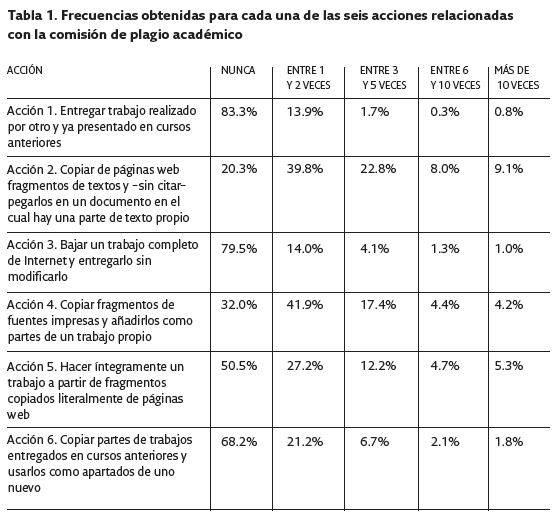 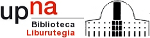 Plagio académico - 28
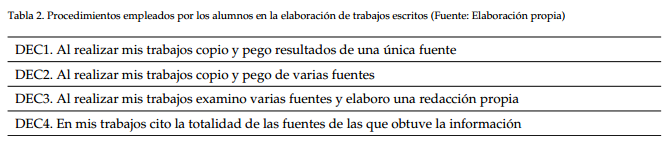 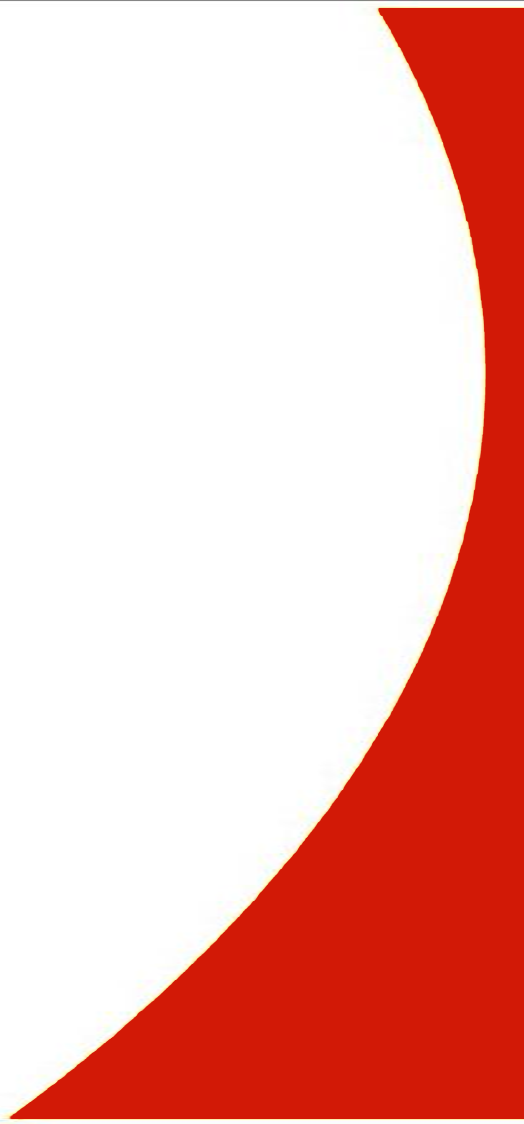 Estado de la cuestión: últimos estudios y datos VIII
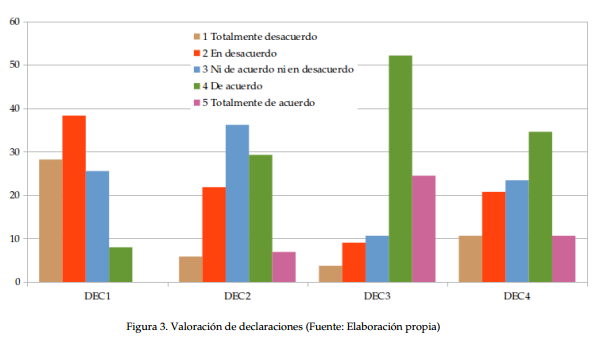 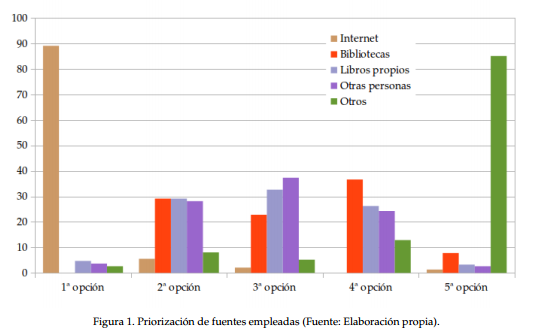 Universidad de Oviedo 2012
188 estudiantes de Ingeniería y Marketing
Cuestionario
(García García & Alonso Magdaleno, 2013)
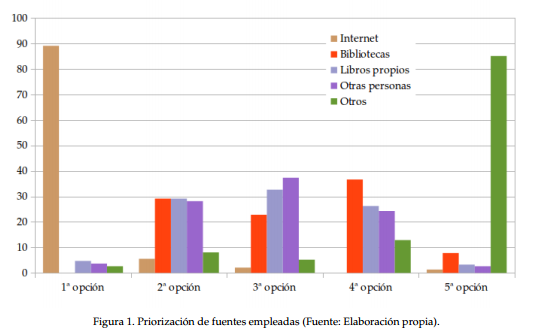 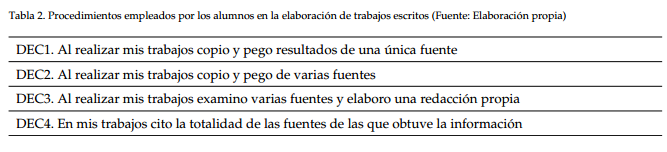 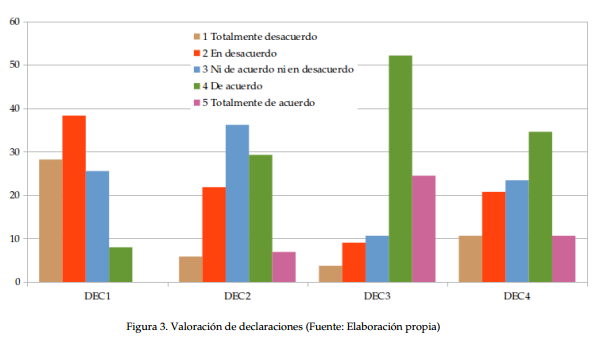 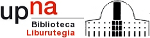 Plagio académico - 29
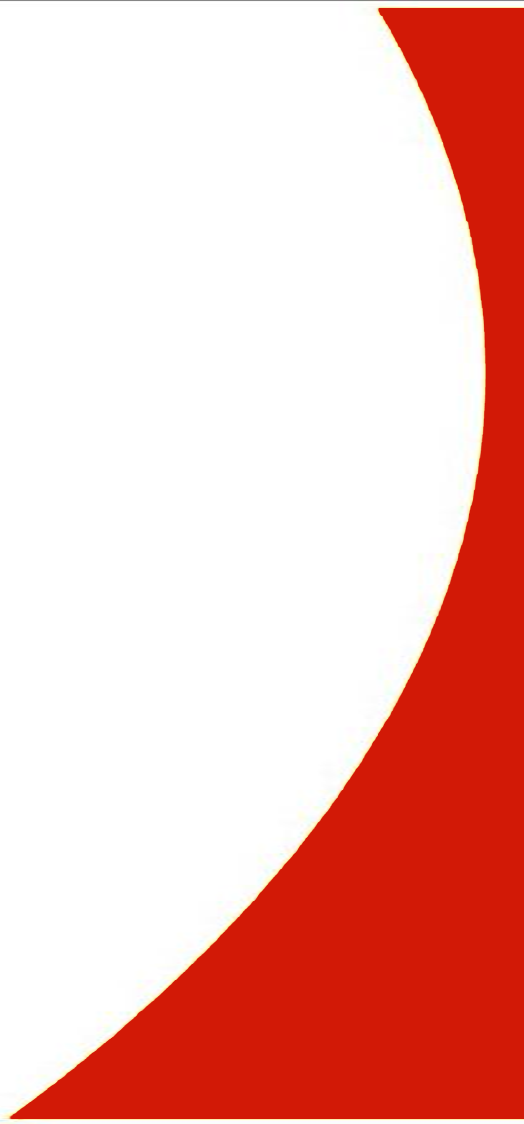 Estado de la cuestión: últimos estudios y datos IX
Universidad de Mondragón 2008
140 estudiantes de Comunicación Audiovisual y 22 profesores
Cuestionario y focus group
(Egaña, 2012)
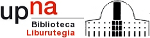 Plagio académico - 30
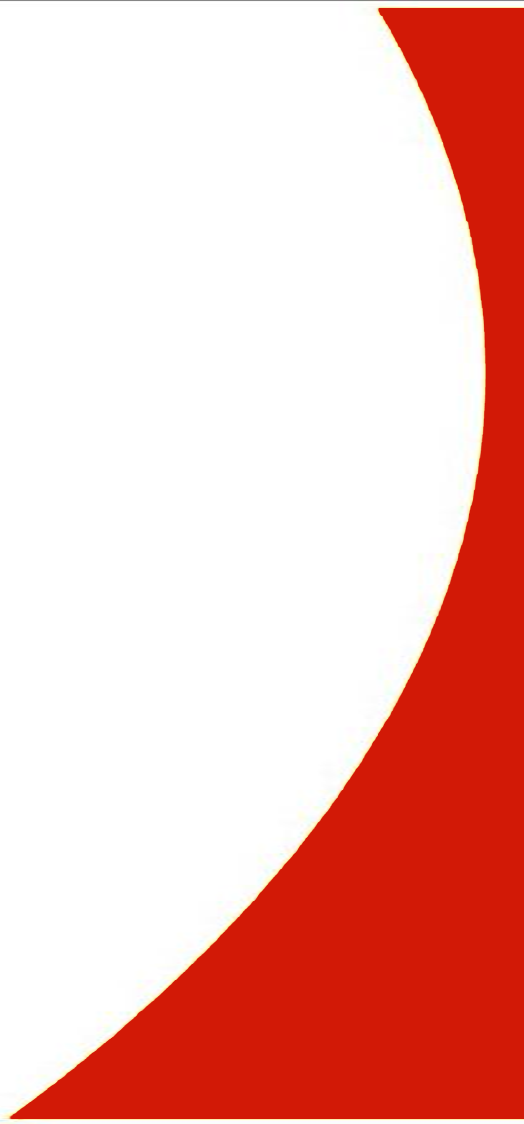 Estado de la cuestión: últimos estudios y datos X
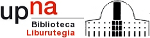 Plagio académico - 31
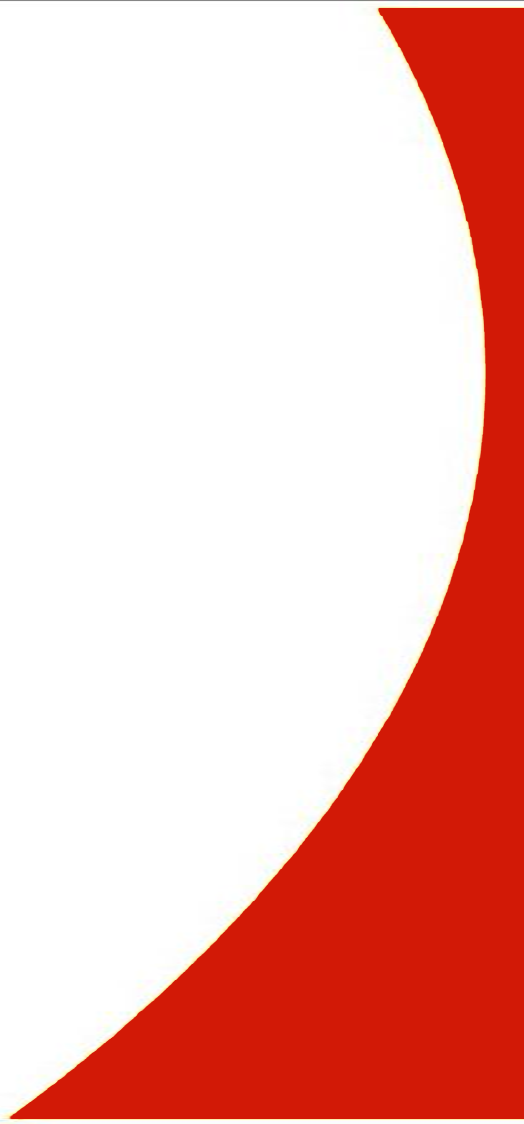 Lucha contra el plagio I
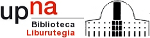 Plagio académico - 32
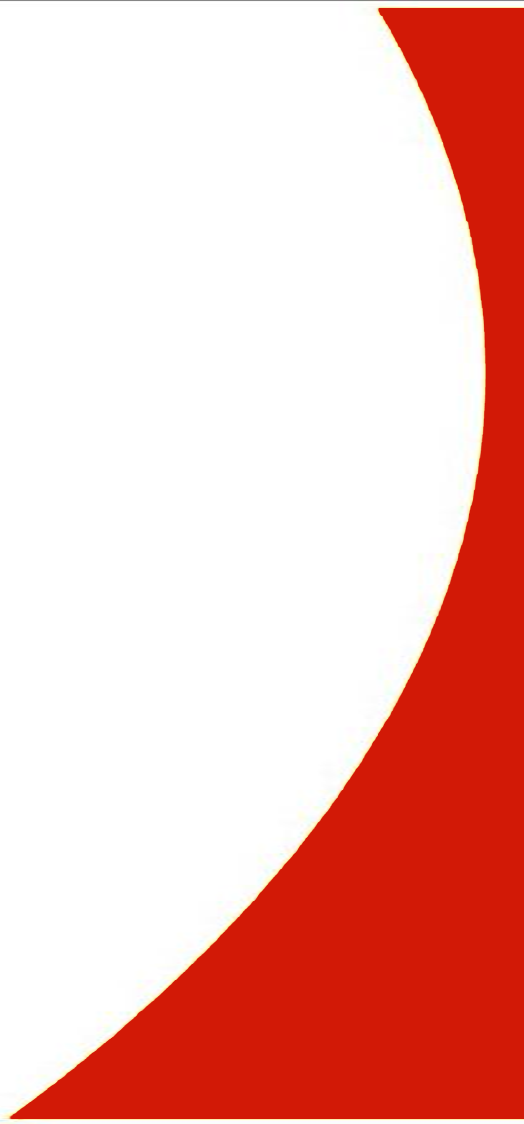 Lucha contra el plagio II
Prevención: Regulación / Normativa
"Regulación punitiva: muchas universidades y centros educativos de los EEUU, Canadá, Reino Unido, Australia, Hong-Kong, Alemania y países escandinavos han desarrollado estrictas reglamentaciones con vistas a rebajar la incidencia del plagio académico –la mayoría de estas regulaciones se inscriben en un marco general de compromiso ético y códigos de honor universitarios que los estudiantes deben seguir -. Las consecuencias de actividades probadas de plagio pueden castigarse con medidas que van desde la realización del trabajo plagiado por segunda vez hasta la expulsión del centro o la supresión de una titulación ya concedida".

(Comas-Forgas & Sureda-Negre, 2007)
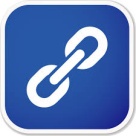 Regulación y normativa contra el plagio en Europa, USA y Canadá, desde la Universidad de Granada
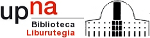 Plagio académico - 33
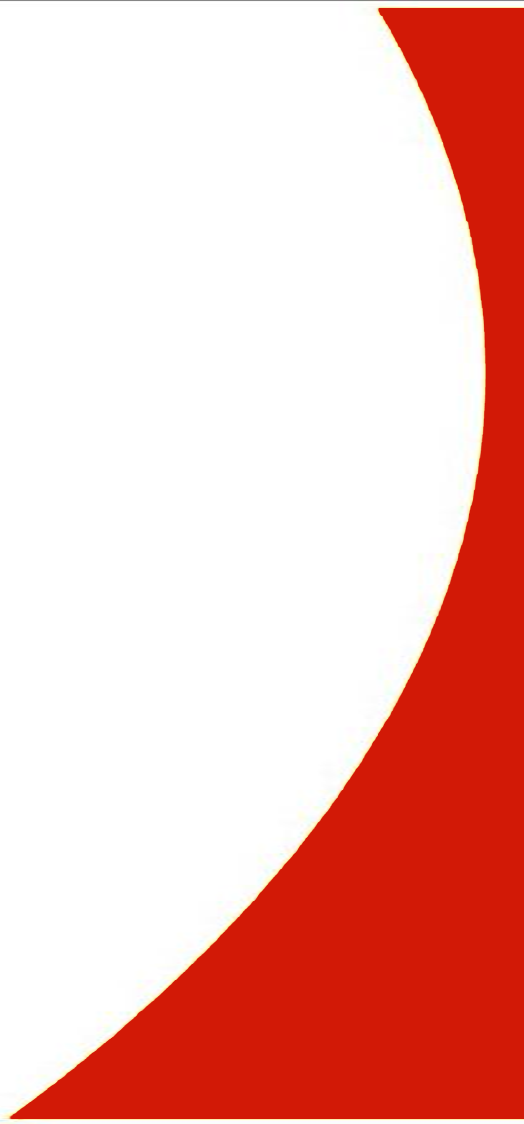 Lucha contra el plagio III
Prevención: Regulación / Normativa
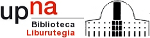 Plagio académico - 34
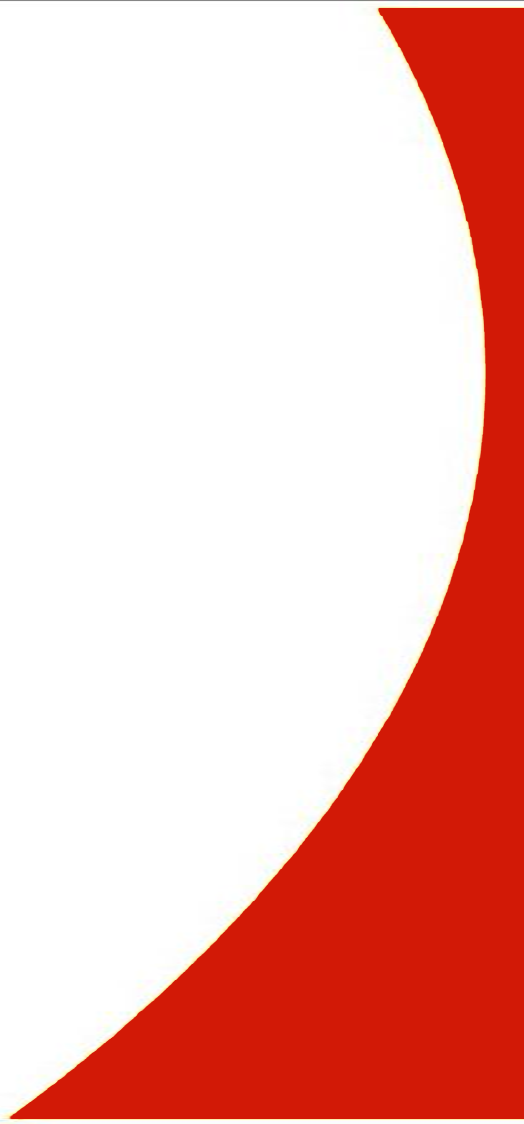 Lucha contra el plagio IV
Prevención: Regulación / Normativa en la UPNA
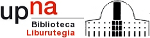 Plagio académico - 35
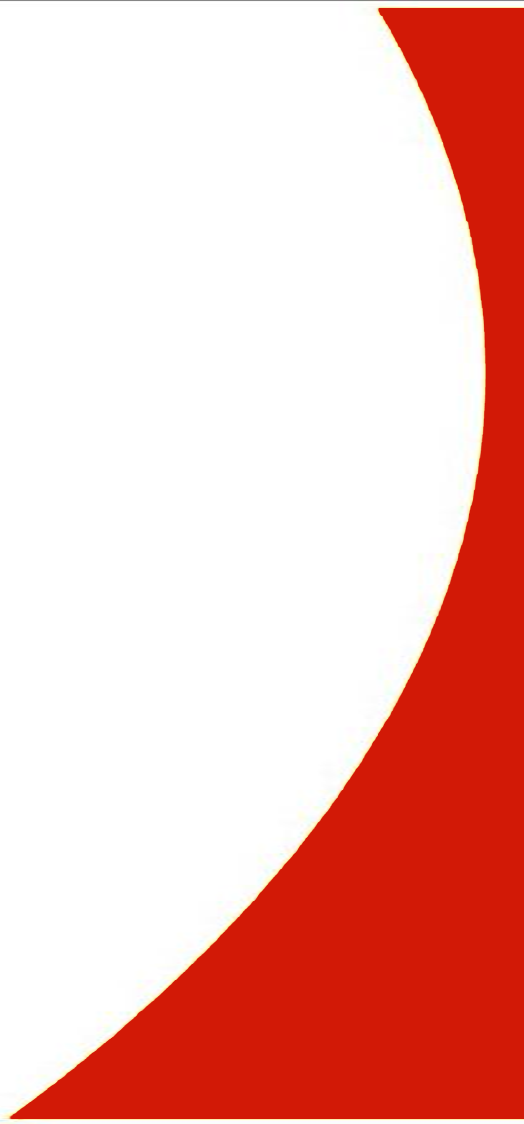 Lucha contra el plagio V
Prevención: Regulación / Normativa en la UPNA
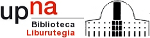 Plagio académico - 36
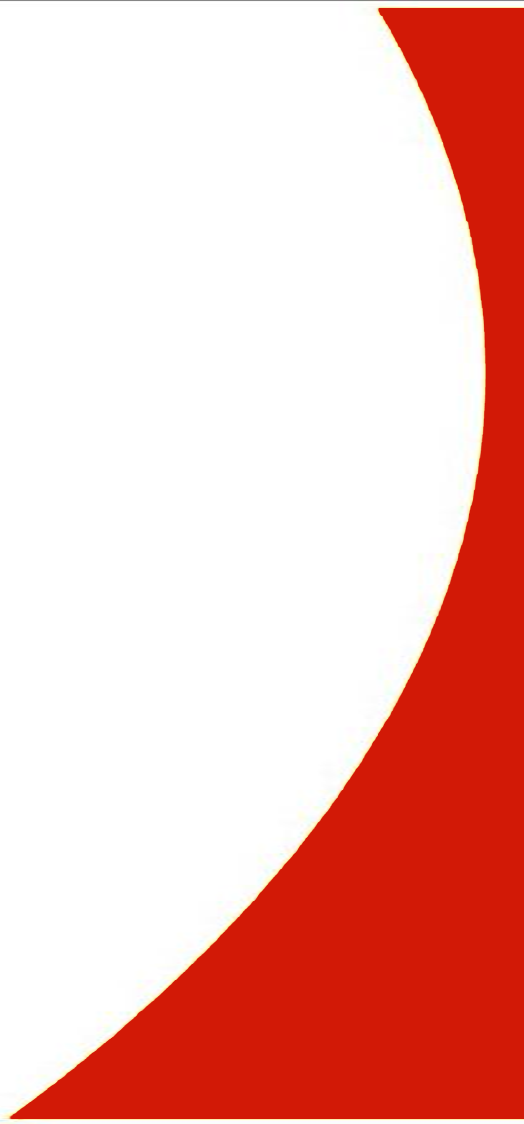 Lucha contra el plagio VI
Prevención: Formación / Competencias informacionales
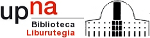 Plagio académico - 37
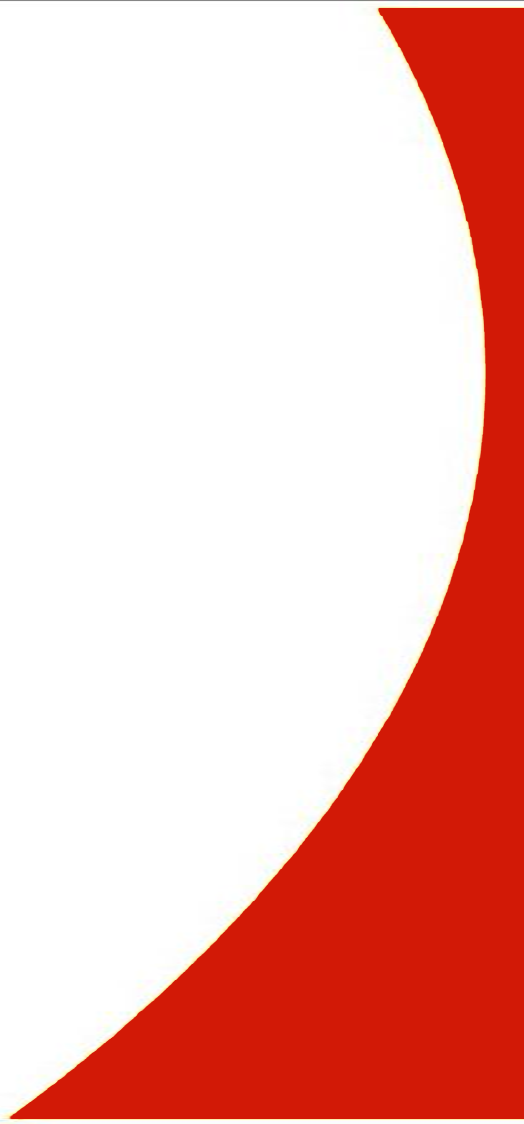 Lucha contra el plagio VII
Prevención: Información / Guías, campañas…
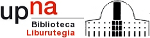 Plagio académico - 38
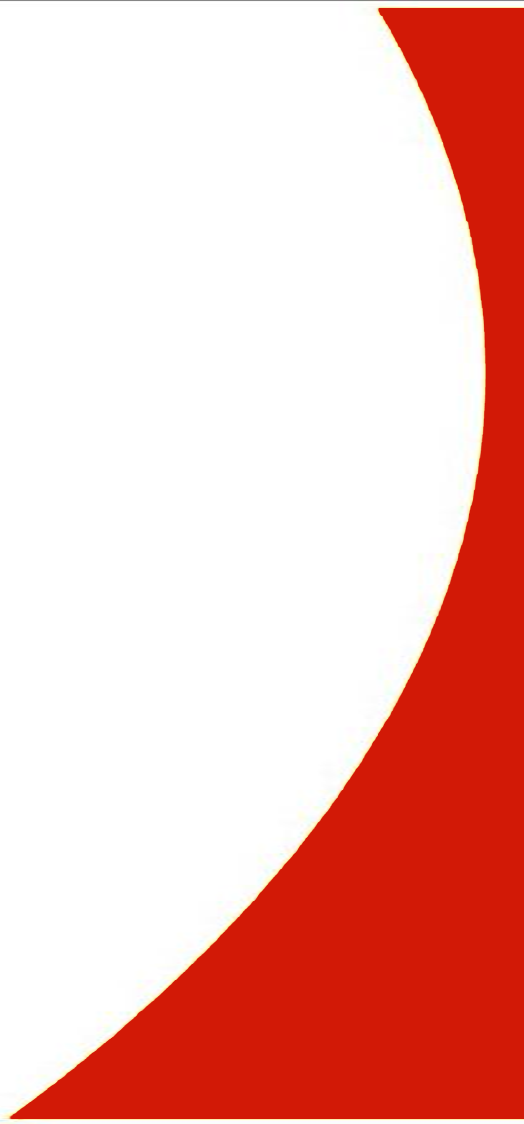 Lucha contra el plagio VIII
Prevención: Información / Guías, campañas…
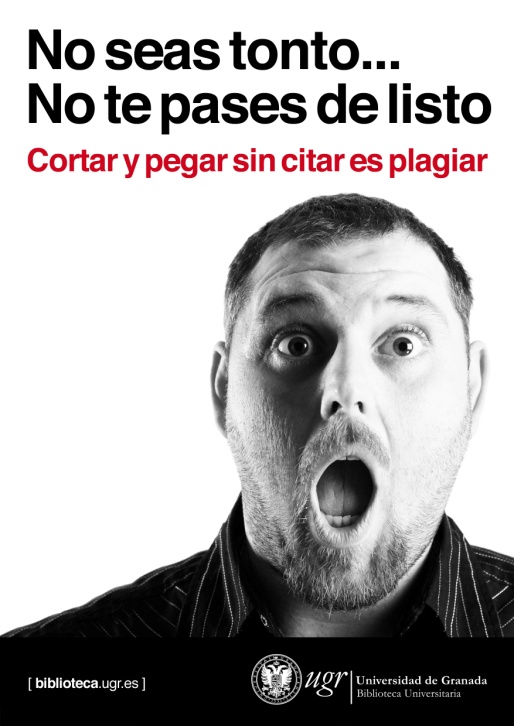 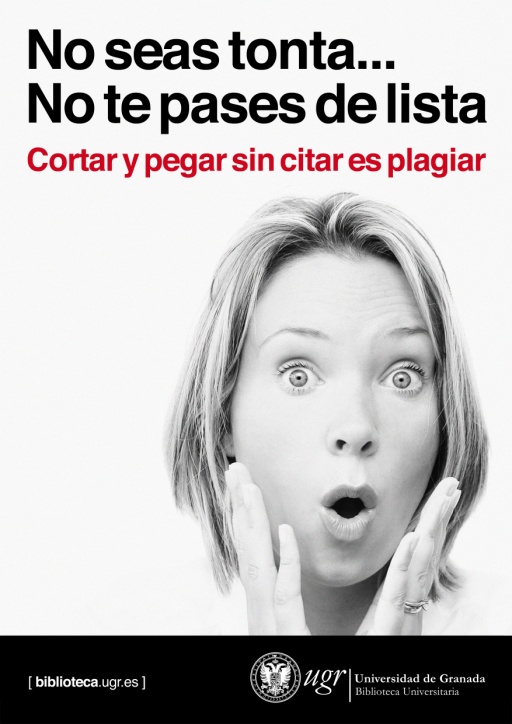 "Otra consecuencia de esta toma de conciencia del problema del plagio fue la asunción por parte de los servicios bibliotecarios de muchas universidades de la responsabilidad de difundir principios éticos en el uso de la información. Así fue como en las webs de las bibliotecas empezaron a dedicar páginas para formar e informar sobre el plagio académico tanto al alumnado como al profesorado con el objetivo de no incurrir en él." (Comas-Forgas & Sureda-Negre, 2008)
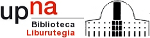 Plagio académico - 39
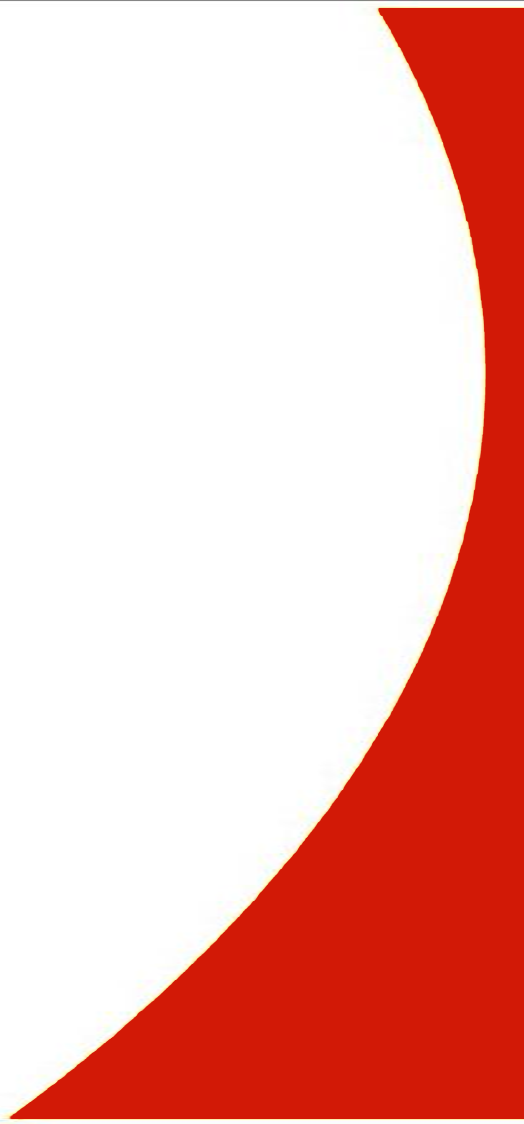 Lucha contra el plagio IX
Prevención: Cambios metodológicos
"Uno de los principales cambios que se vienen dando en la institución universitaria española, en el marco de la EEES, es precisamente la mayor demanda de trabajos por parte del profesorado […] cabe plantearse la cuestión de qué potencial instructivo o educativo tiene esta estrategia metodológica si, según parece, el alumnado no sabe cómo hacer trabajos y en muchas ocasiones a lo que se dedica es a, simplemente, almacenar contenido sin aparente ejercicio ni resultante cognitivo que pueda ser calificado como de aprendizaje profundo y no se quede en la superficialidad de la acción recopiladora." 

"Aparte del hecho, más o menos latente, de que el alumnado no sepa elaborar trabajos con arreglo a los principios académicos básicos es también cierto que algunos tipos de trabajos que se prescriben por parte de los docentes son una especie de llamada e invitación a la recopilación de información por parte del alumnado“

(Comas-Forgas, Sureda-Negre, & Oliver Trobat, 2011)
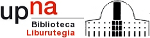 Plagio académico - 40
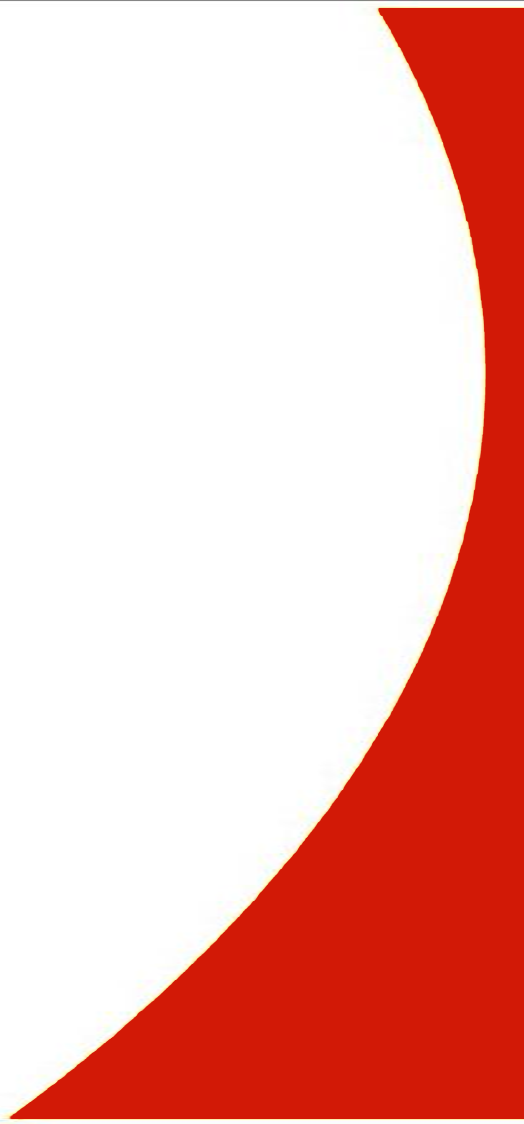 Lucha contra el plagio X
Prevención: Cambios metodológicos
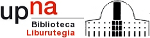 Plagio académico - 41
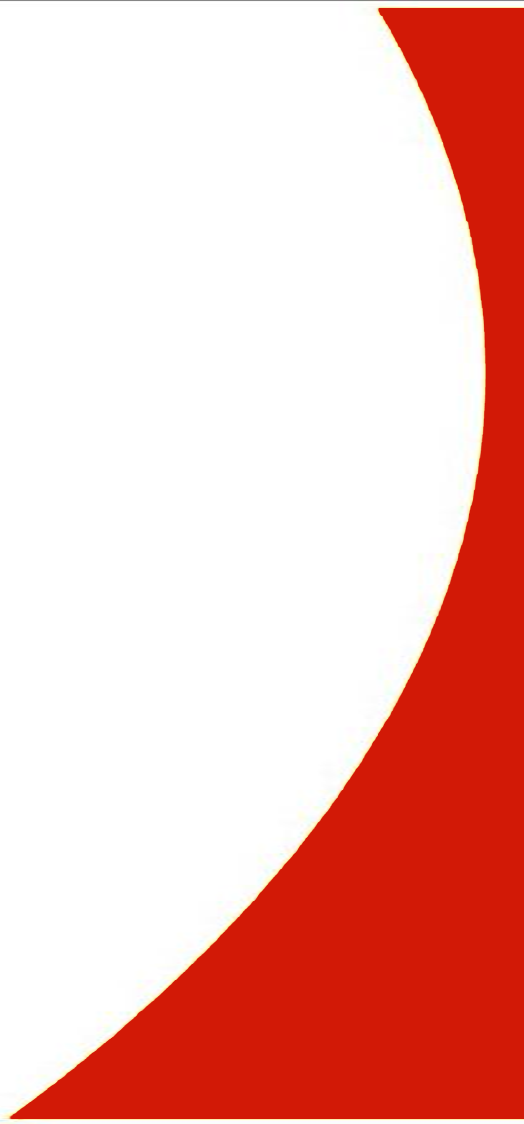 Lucha contra el plagio XI
Detección: Analisis del profesor
Atención a:
(Comas-Forgas & Sureda-Negre, 2007)
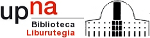 Plagio académico - 42
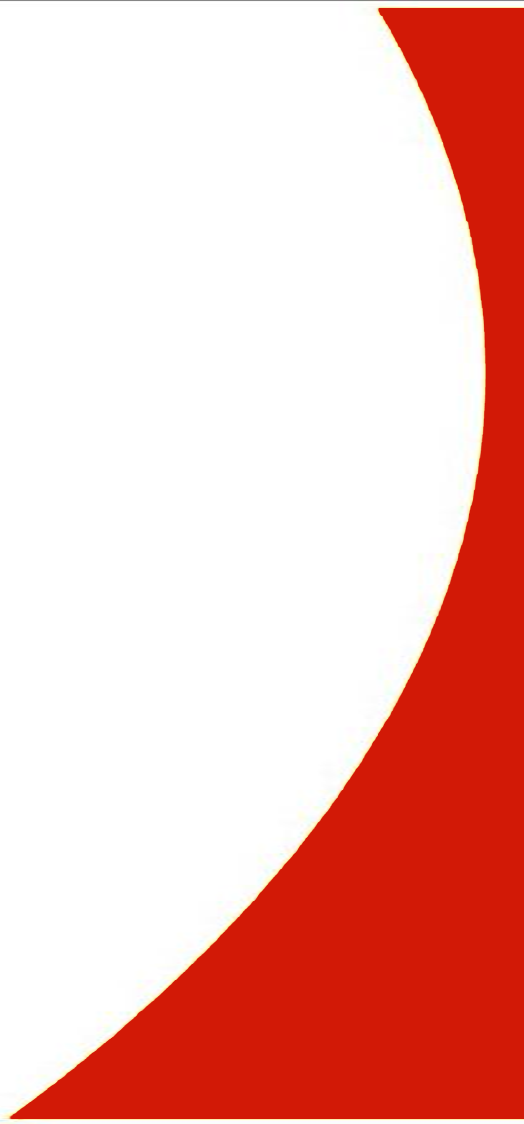 Lucha contra el plagio XII
Detección: Software antiplagio
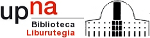 Plagio académico - 43
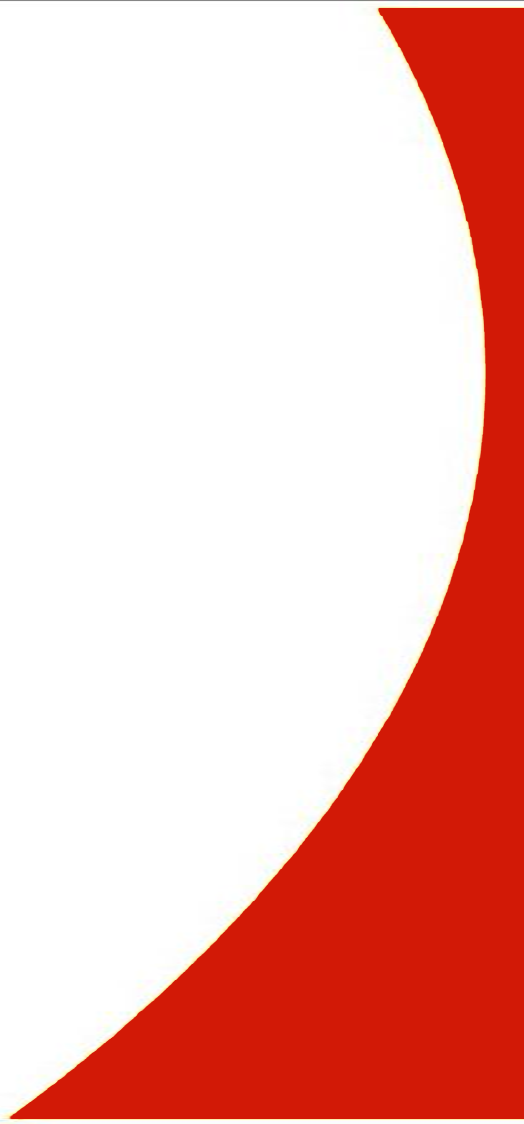 Lucha contra el plagio XIII
Detección: Software antiplagio
“El mero hecho de contar con software antiplagio --y que este hecho sea conocido por los alumnos-- es suficiente para ahuyentar a muchos estudiantes de cometer plagio.” (Comas-Forgas & Sureda-Negre, 2007)
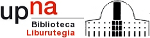 Plagio académico - 44
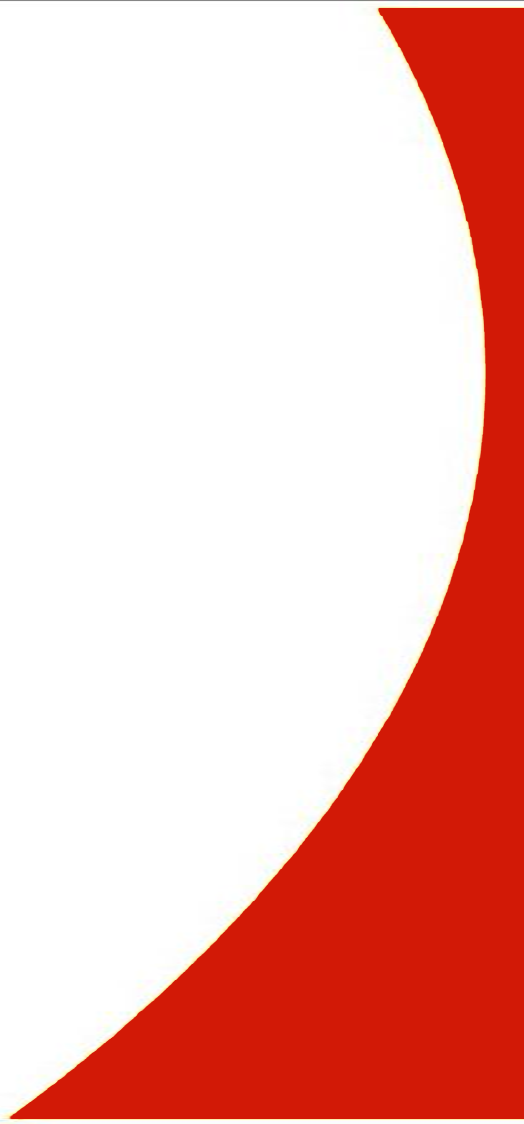 Herramientas antiplagio I
Rastreadores de Internet
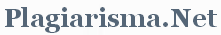 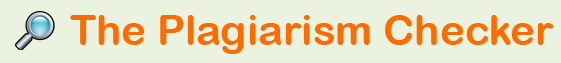 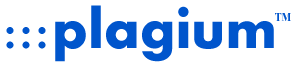 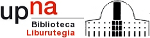 Plagio académico - 45
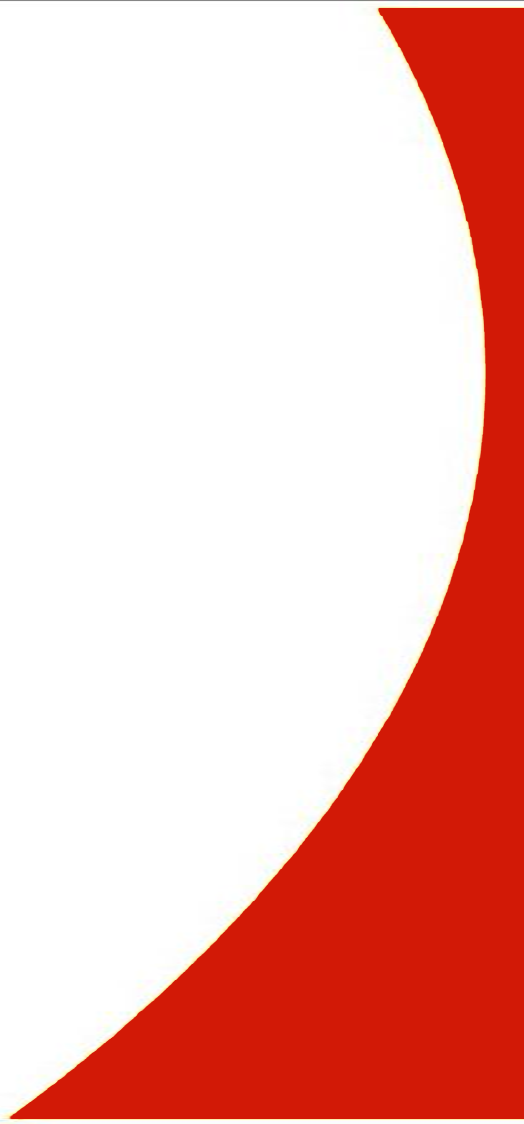 Herramientas antiplagio II
Programas antiplagio
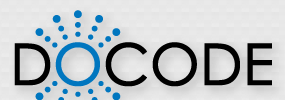 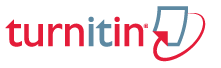 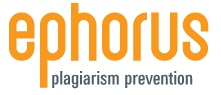 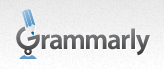 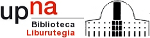 Plagio académico - 46
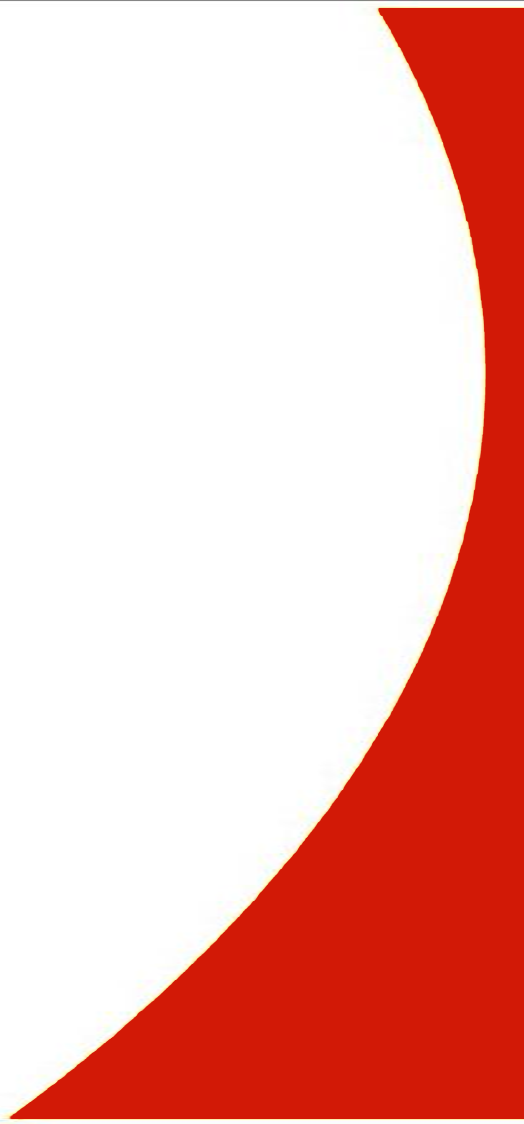 Herramientas antiplagio III
Comparación rastreadores / antiplagio
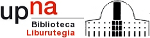 Plagio académico - 47
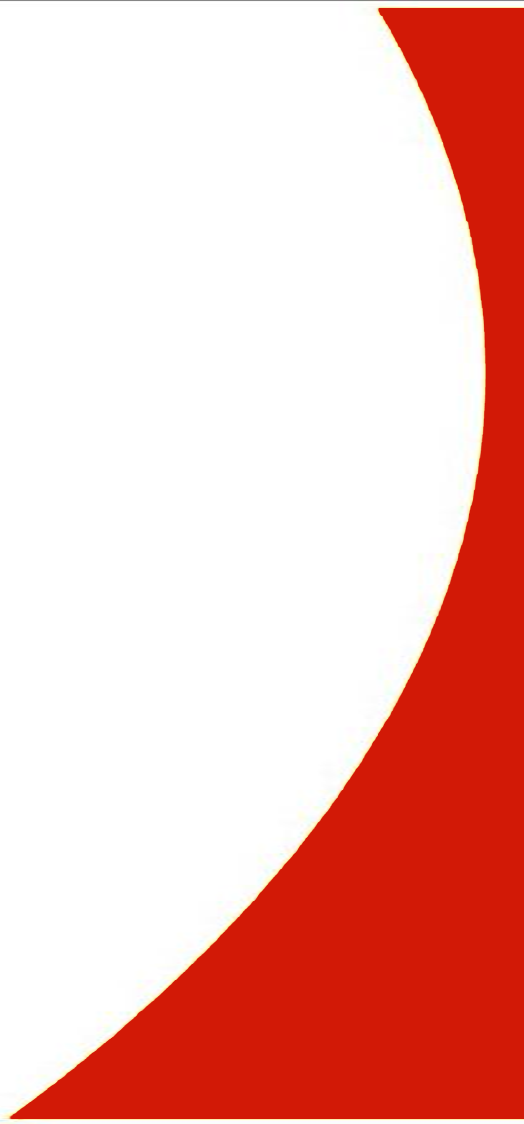 Bibliografía I
Adler, A. H. (2012). Conductas no éticas en el ámbito universitario. Perfiles educativos, 34(138), 142-152. Retrieved fromhttp://132.248.192.201/seccion/perfiles/2012/nea2012/mx.peredu.2012.ne.p142-152.pdf

Agnes, F. (2008). Los usos de Internet en la educación superior: De la documentación al plagio. Zaragoza, Retrieved fromhttp://www.ugr.es/~plagio_hum/Documentacion/06Publicaciones/LIB001.pdf

Beléndez Vázquez, M., Comas-Forgas, R., Martín Llaguno, M., Muñoz González, A., & Topa Cantisano, G. (2011). Plagio y otras prácticas académicamente incorrectas entre el alumnado universitario de nuevo ingreso. IX Jornades de xarxes d'investigació en docència universitària [Recurso electrónico]: Disseny de bones pràctiques docents en el context actual = Jornadas de Redes de Investigación en Docencia Universitaria : Diseño de buenas prácticas docentes en el contexto actual (1ª ed., ) Universitat d' Alacant. Retrieved fromhttp://gte.uib.es/pape/eic/sites/gte.uib.es.pape.eic/files/files/documentos_biblio/Comunicacion%20Congreso%20Redes%20UA%202011.pdf

Blanch-Mur, C., Rey-Abella, F., & Folch-Soler, A. (2006). Nivel de conducta académica deshonesta entre los estudiantes de una escuela de ciencias de la salud. Enfermería clínica, 16(2), 57-61. doi:http://dx.doi.org/10.1016/S1130-8621(06)71182-2

Comas, R., Sureda, J., Pastor, M., & Morey, M. (2011). La búsqueda de información con fines académicos entre el alumnado universitario. Revista española de documentación científica, 34(1), 44-64. Retrieved from http://redc.revistas.csic.es/index.php/redc/article/download/682/756
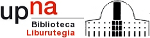 Plagio académico - 48
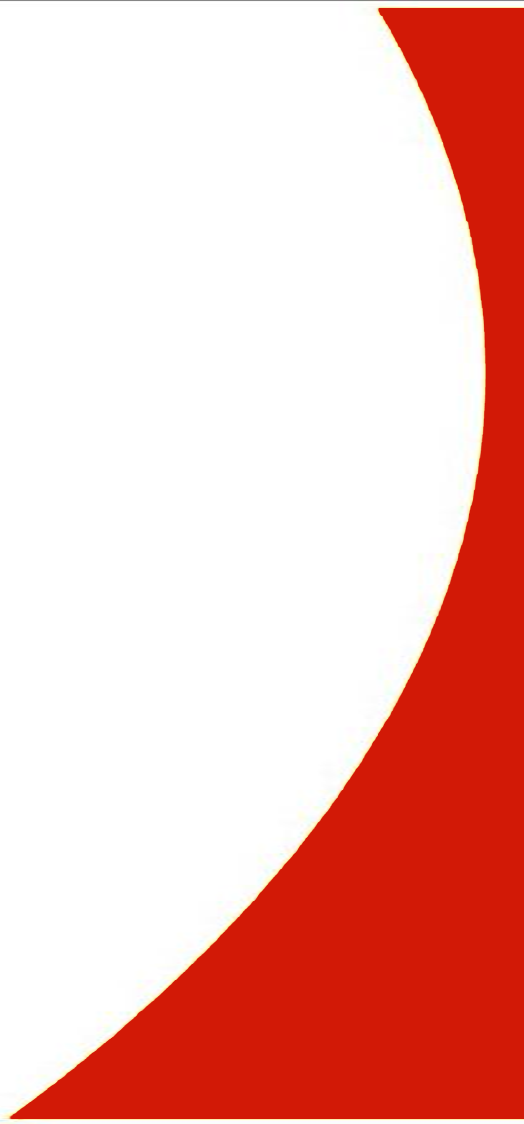 Bibliografía II
Comas-Forgas, R., & Sureda-Negre, J. (2007). Ciberplagio académico: una aproximación al estado de los conocimientos. Revista TEXTOS de la CiberSociedad, (10), 1-13. Retrieved fromhttp://www.cibersociedad.net/textos/articulo.php?art=121

Comas-Forgas, R., & Sureda-Negre, J. (2008). El intercambio y compraventa de trabajos académicos a través de Internet. EDUTEC. Revista Electrónica de Tecnologia Educativa, (26), 1-16. Retrieved from http://edutec.rediris.es/Revelec2/revelec26/edutec26_intercambio_y_compra-venta_de_trabajos_academicos.html

Comas-Forgas, R., & Sureda-Negre, J. (2008). El plagio y otras formas de deshonestidad académica entre el alumnado universitario (Resultados generales de los datos de una encuesta realizada a los usuarios del portal UNIVERSIA). Retrieved from http://www.ciberplagio.com/universidad/attachment.php?key=51

Comas-Forgas, R., Sureda-Negre, J., & Oliver Trobat, M. (2011). Prácticas de citación y plagio académico en la elaboración textual del alumnado universitario. Teoría de la Educación.Educación y Cultura en la Sociedad de la Información, 12(1), 359-385. Retrieved from http://gredos.usal.es/jspui/handle/10366/121733

Cvetkovic, B. B., & Anderson, K. E. (2010). Stop plagiarism : A guide to understanding and prevention. New York: Neal-Schuman Publishers.

Domínguez-Aroca, M. (2012). Lucha contra el plagio desde las bibliotecas universitarias. El profesional de la información, 21(5), 498-503. doi:http://dx.doi.org/10.3145/epi.2012.sep.08
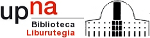 Plagio académico - 49
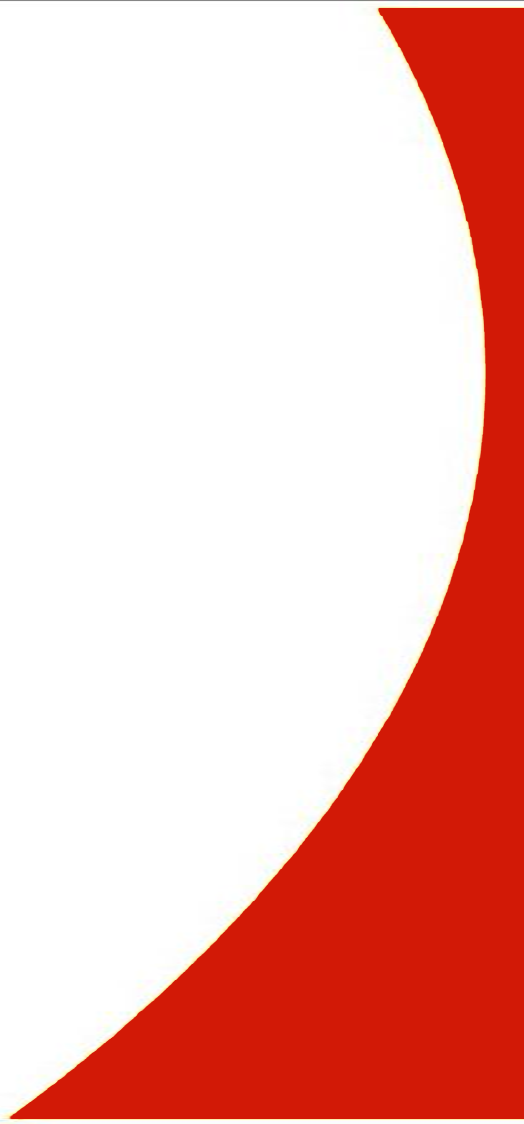 Bibliografía II
Doucet, A. (2013). Las funciones de la Biblioteca Universitaria de Granada en la lucha contra el plagio Plagio y Biblioteca. Granada: Retrieved from http://digibug.ugr.es/bitstream/10481/24642/1/Av-Doucet-plagio.pdf

Egaña, T. (2012). Uso de bibliografía y plagio académico entre los estudiantes universitarios. RUSC.Universities and Knowledge Society Journal, 9(2), 18-30. Retrieved fromhttp://dialnet.unirioja.es/servlet/articulo?codigo=4602652&orden=1&info=link
Fain, M., & Bates, P. (2013). Cheating 101: Paper Mills and You. Retrieved 04/02, 2014, from http://ww2.coastal.edu/margaret/cheating101/Cheating_101_main.pdf

García García, J., & Alonso Magdaleno, M. I. (2013). Estudio sobre el comportamiento del alumnado en la realización de trabajos escritos. RELATEC: Revista Latinoamericana de Tecnología Educativa,12(2), 143-152. Retrieved from http://dialnet.unirioja.es/descarga/articulo/4527197.pdf

Groark, M., Oblinger, D., & Choa, M. (2001). Term paper mills, anti-plagiarism tools and academic integrity. EDUCUASE REVIEW, Retrieved from https://net.educause.edu/ir/library/pdf/erm0153.pdf

Heine, C., & Martín-García, J. M. (2013). Estrategias para prevenir y detectar el plagio académico en humanidades (PID 11-231). In Jiménez del Barco Jaldo, L., & M. C. García Garnica (Eds.),Innovación Docente y Buenas Prácticas en la Universidad de Granada (pp. 1168-1179) Universidad de Granada.

Lampert, L. D. (2008). Combating student plagiarism : an academic librarian's guide. Oxford: Chandos.
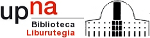 Plagio académico - 50
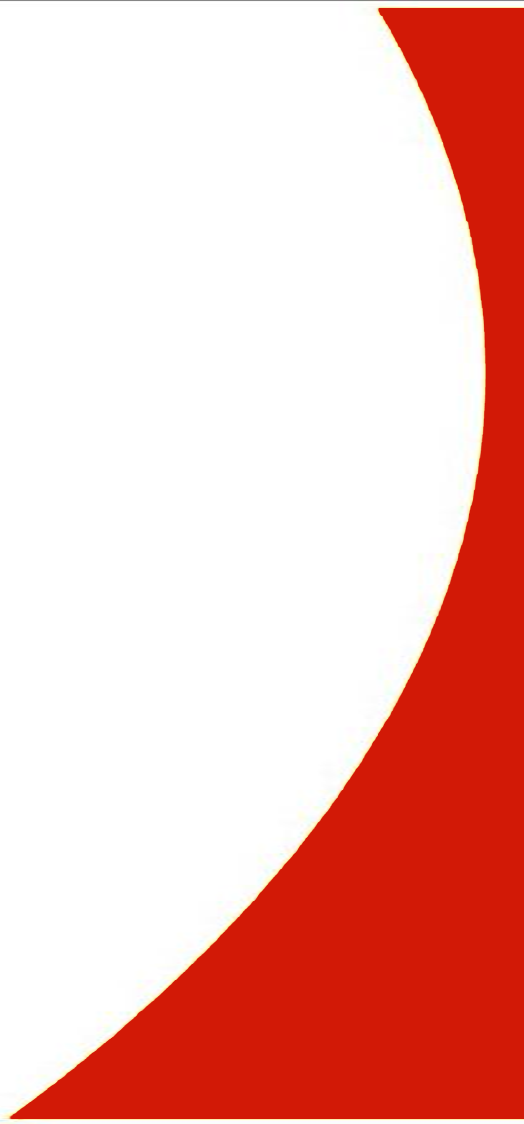 Bibliografía II
Matías Pereda, J., & Lannelongue Nieto, G. (2013). Técnicas de ayuda en el proceso de aprendizaje: el caso de los sistemas anticopia. Teoría de la Educación: Educación y Cultura en la Sociedad de la Información, 14(1), 170-188. Retrieved from http://dialnet.unirioja.es/servlet/articulo?codigo=4150661&orden=381453&info=link

Maxymuk, J. (2006). The persistent plague of plagiarism. Bottom Line: Managing Library Finances, The, 19(1), 44-47. doi:http://dx.doi.org/10.1108/08880450610643070

Morató Agrafojo, Y. (2012). Una reflexión necesaria sobre el plagio en el EEES. UPO INNOVA: revista de innovación docente, (1), 361-368. Retrieved from http://dialnet.unirioja.es/servlet/articulo?codigo=3952506&orden=350265&info=link

Morey-López, M., Sureda-Negre, J., Oliver-Trobat, M. F., & Comas-Forgas, R. (2013). Plagio y rendimiento académico entre el alumnado de Educación Secundaria Obligatoria. Estudios Sobre Educación,24, 225-244. Retrieved from http://dspace.si.unav.es/dspace/bitstream/10171/29571/2/MOREY.pdf

Mundava, M., & Chaudhuri, J. (2007). Understanding plagiarism. College & Research Libraries News, 68(3), 170-173. Retrieved from http://crln.acrl.org/content/68/3/170.full.pdf

Mut Amengual, B. (2010). Aproximació a les estratègies de lluita contra el plagi acadèmic desenvolupades per les universitats britàniques d ’ East Anglia (Norwich) i John Moore’s University (Liverpool). Innov[IB]: Recursos i Recerca Educativa de les Illes Balears, (1), 147-153. Retrieved from http://dialnet.unirioja.es/servlet/fichero_articulo?codigo=3402270&orden=0
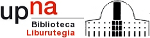 Plagio académico - 51
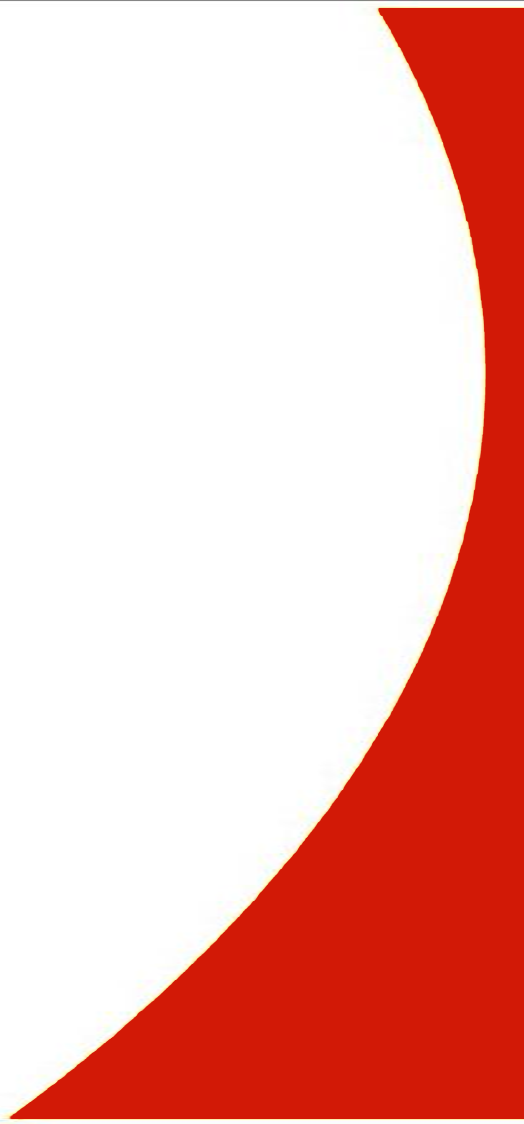 Bibliografía II
Rodríguez Castilla, L. (2009). Le resulta difícil hacer la bibliografía: Los gestores de referencias bibliográficas pueden ayudarlo. Acimed, 19(2), 0-0. Retrieved fromhttp://bvs.sld.cu/revistas/aci/vol19_2_09/aci03209.htm

Rodríguez Yunta, L. (2014). Males de la universidad: el SPAMglish. Mensaje para IWETEL. 28-3-2014. Email. Retrieved from http://listserv.rediris.es/cgi-bin/wa?A2=ind1403D&L=IWETEL&F=&S=&P=32081

Rojas Porras, M. (2012). Plagio en textos académicos. Revista Electrónica Educare, 16(2), 55-66. Retrieved fromfile://adm.a.unavarra.es/adm/rdirbi/manuel.ruiz/Mis%20documentos/Downloads/Dialnet-PlagioEnTextosAcademicos-4042259.pdf

Stepchyshyn, V., & Nelson, R. S. (2007). Library plagiarism policies. Chicago [Ill.]: College Library Information Packet Committee, College Libraries Section, Association of College and Research Libraries,.

Sureda-Negre, J., Comas-Forgas, R., & Morey, M. (2009). Las causas del plagio académico entre el alumnado universitario según el profesorado. Revista iberoamericana de educación, 50(50), 197-220. Retrieved from http://dialnet.unirioja.es/servlet/dcart?info=link&codigo=3037646&orden=220926

Tripathi, R., & Kumar, S. (2009). Plagiarism: A Plague. Paper presented at the 7th International CALIBER-2009, Puducherry (India). Retrieved fromhttp://www.inflibnet.ac.in/caliber2009/CaliberPDF/64.pdf

Urbina Ramírez, S. (2004). Ciberplagio: construyendo trabajos universitarios. Paper presented at the EDUTEC 2004: Educar Con Tecnologías, De Lo Excepcional a Lo Cotidiano, Barcelona. Retrieved fromhttp://edutec2004.lmi.ub.es/pdf/159.pdf
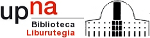 Plagio académico - 52
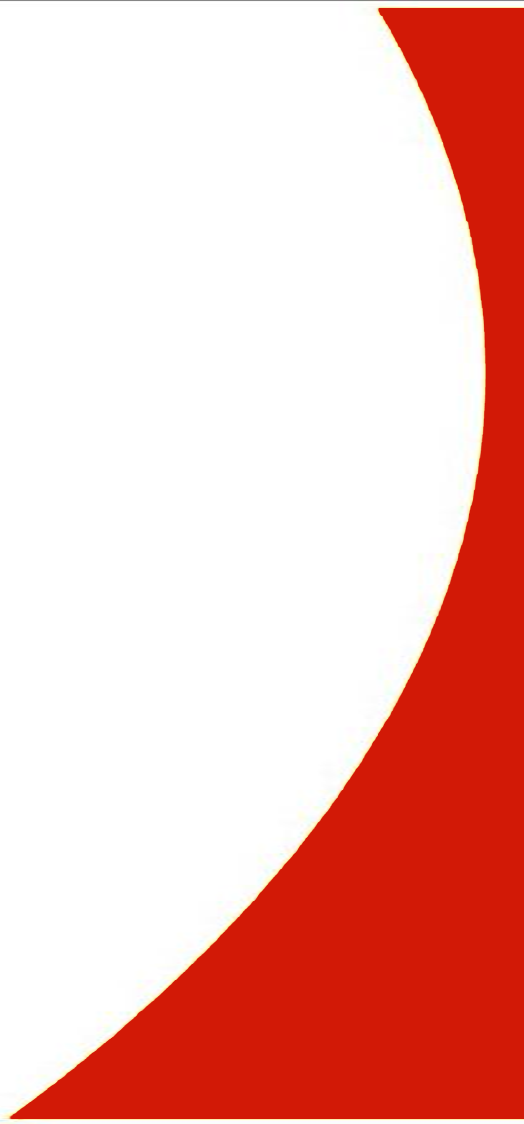 Bibliografía II
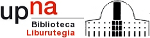 Plagio académico - 53